Министерство образования РМ
Портфолио
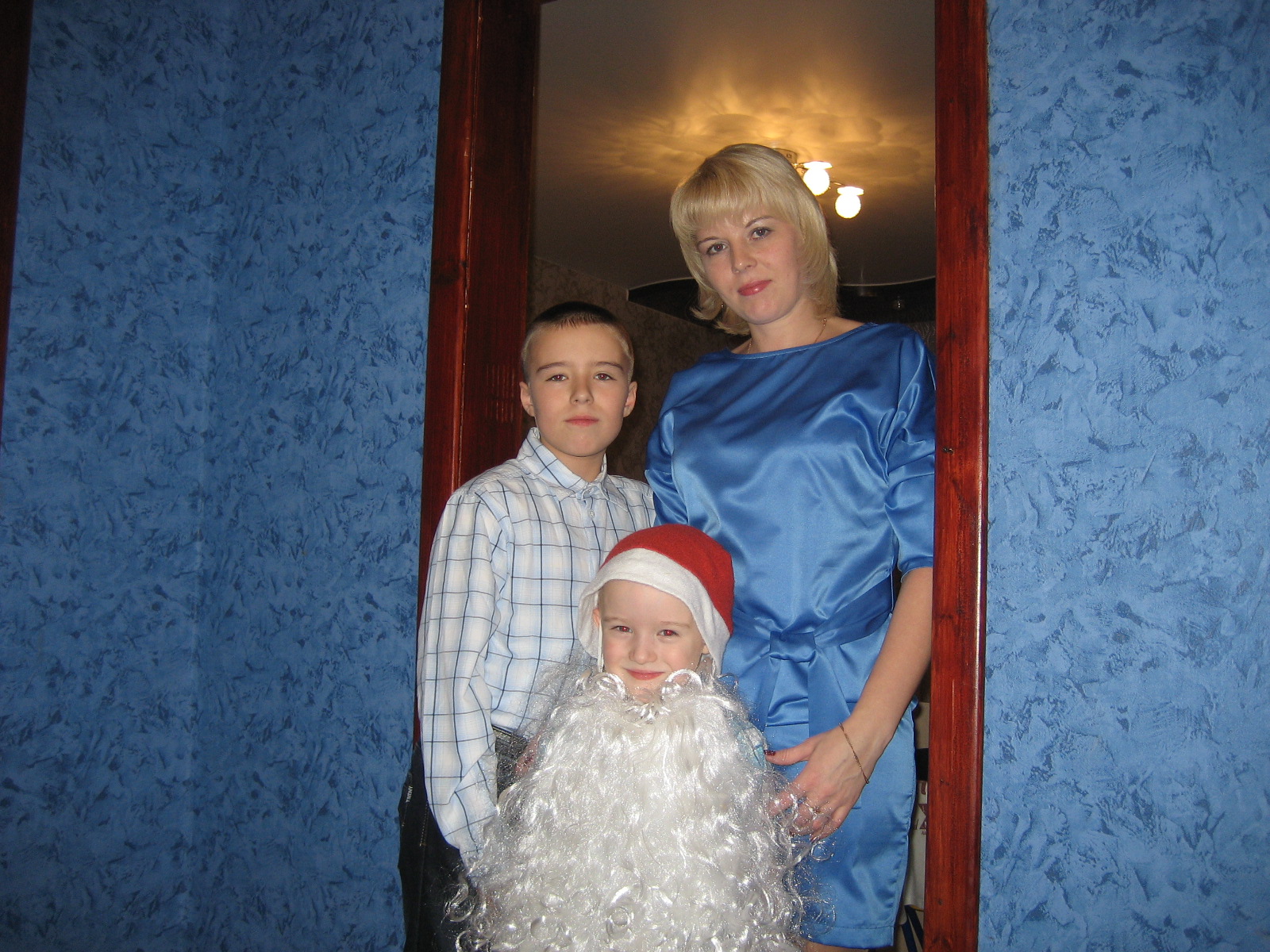 Верш  Ольга ВасильевнаВоспитатель МАДОУ «Детский сад №82 комбинированного вида»  г.о. Саранск
Дата рождения: 17.06.1983г.
Профессиональное образование: высшее, окончила Мордовский государственный педагогический институт им. М. Е. Евсевьева, «Учитель-олигофренопедагог» и «Учитель-логопед», по специальности «Олигофренопедагогика», «Логопедия»
Педагогический стаж: 12 года
Общий трудовой стаж: 12 года
Дата последней аттестации: 26.03.2019г.
Наличие квалификационной категории: высшая
Представление к аттестации
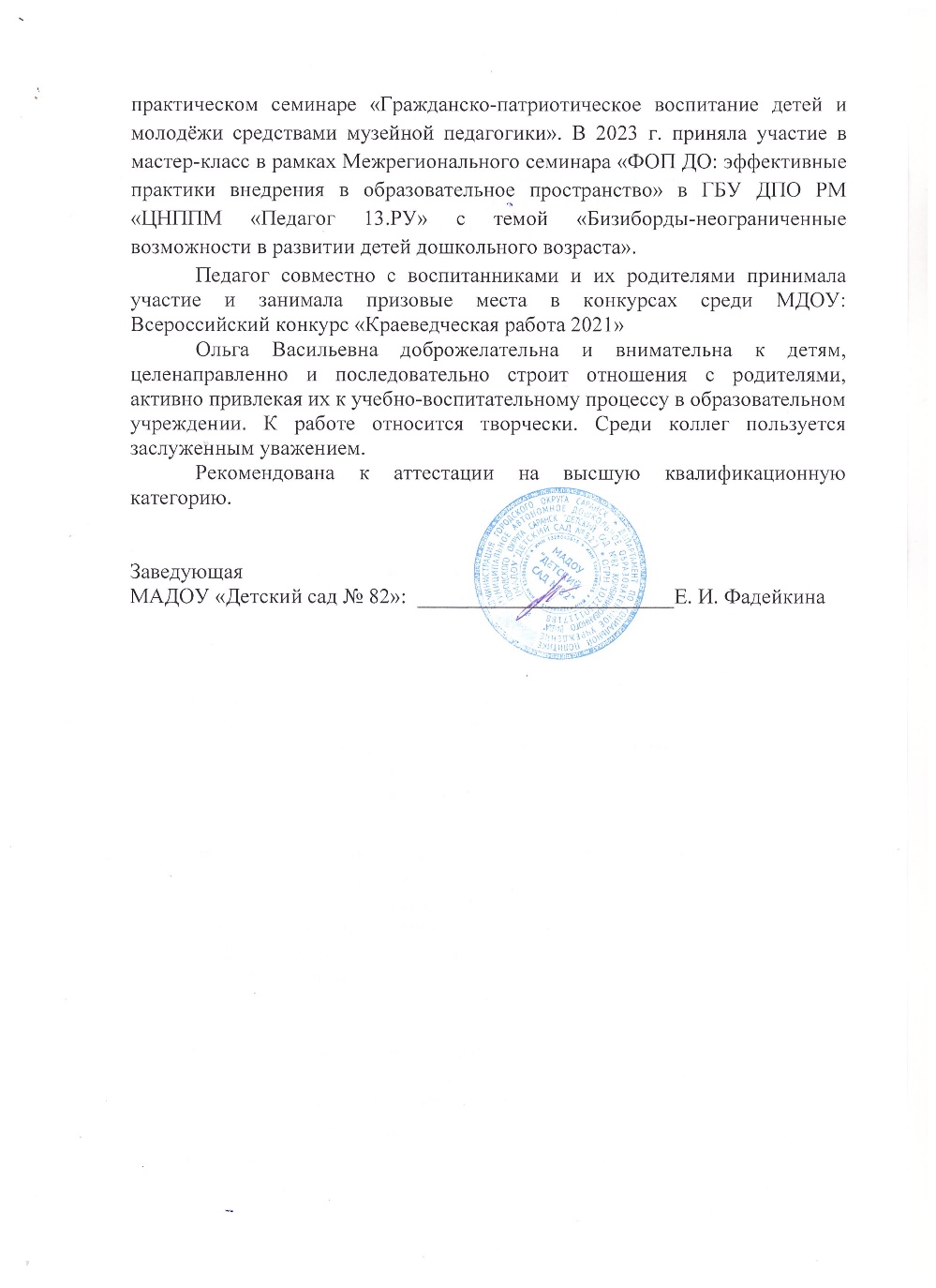 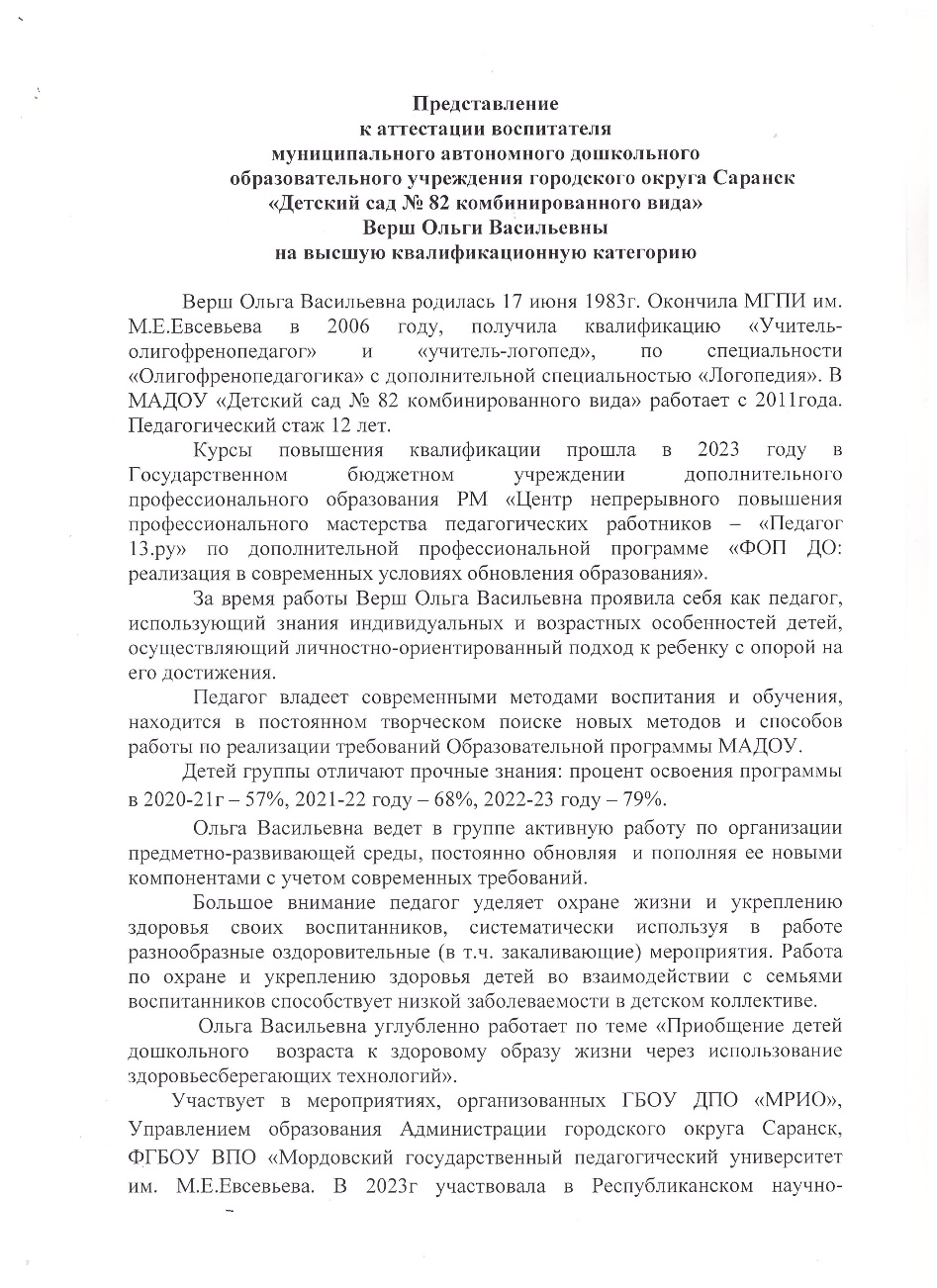 Представление педагогического опыта размещено на сайте МАДОУ «Детский сад №82 комбинированного вида.»«Приобщение детей дошкольного возраста к здоровому образу жизни через использование здоровьесберегающих технологий»
https://upload2.schoolrm.ru/iblock/d21/d21ef8125322e5ab9dbbea47f9689854/Predstavlenie-pedagogicheskogo-otyta-Versh-O.V.-2023.pdf -
Участие в инновационной (экспериментальной) деятельности
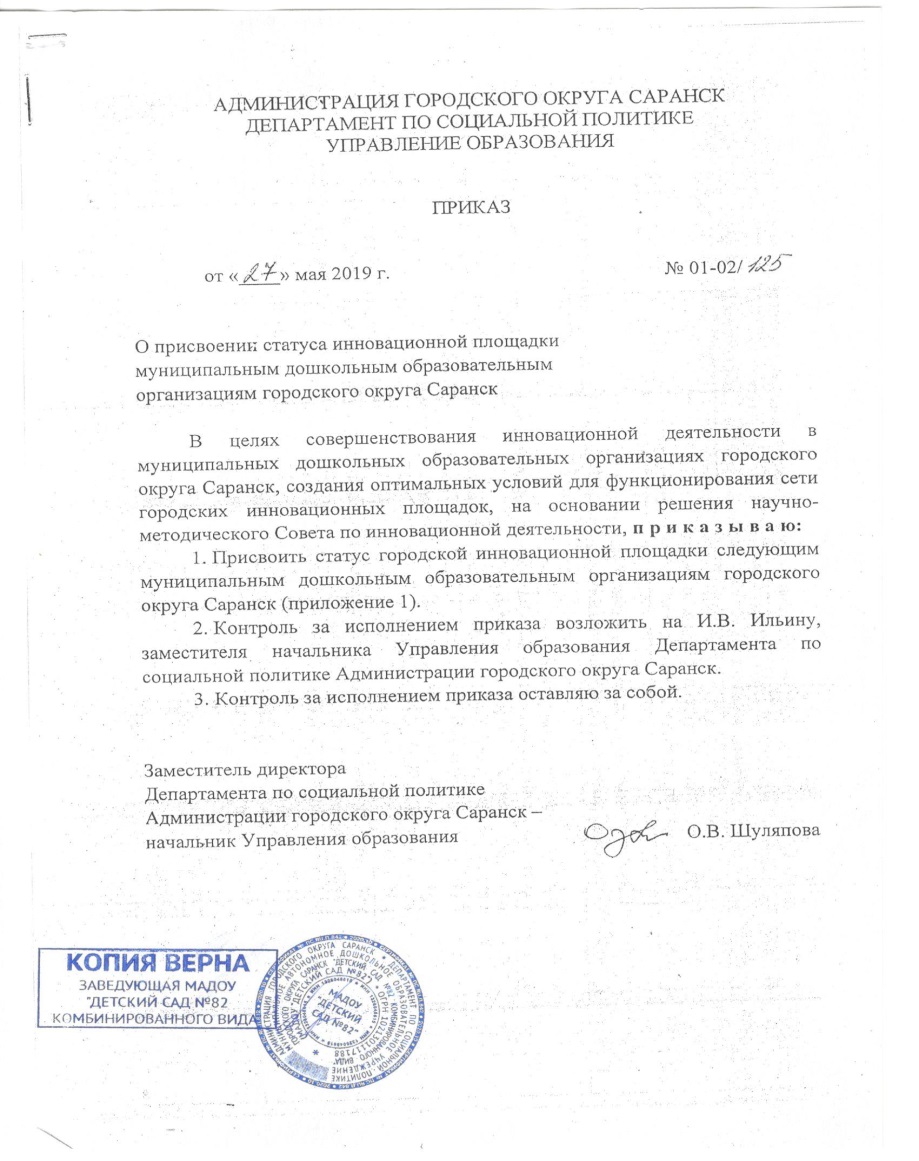 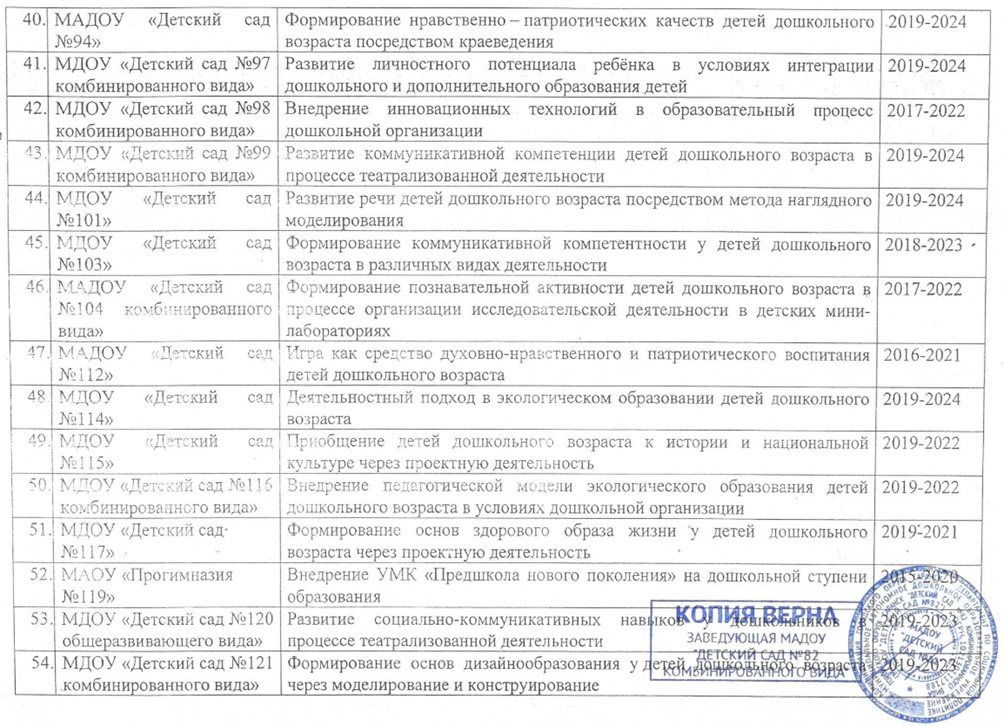 Участие в инновационной (экспериментальной) деятельности
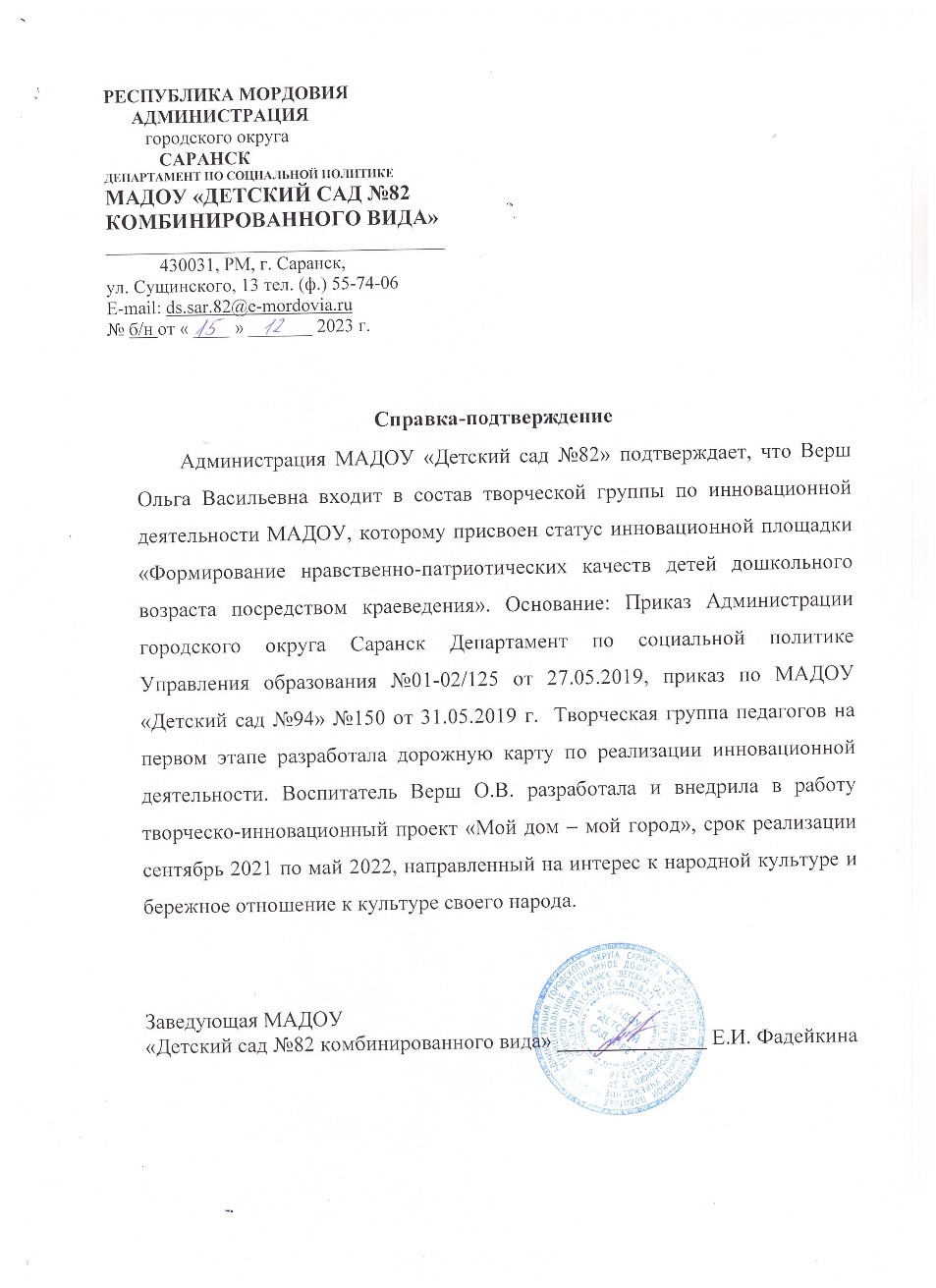 Участие в инновационной (экспериментальной) деятельности
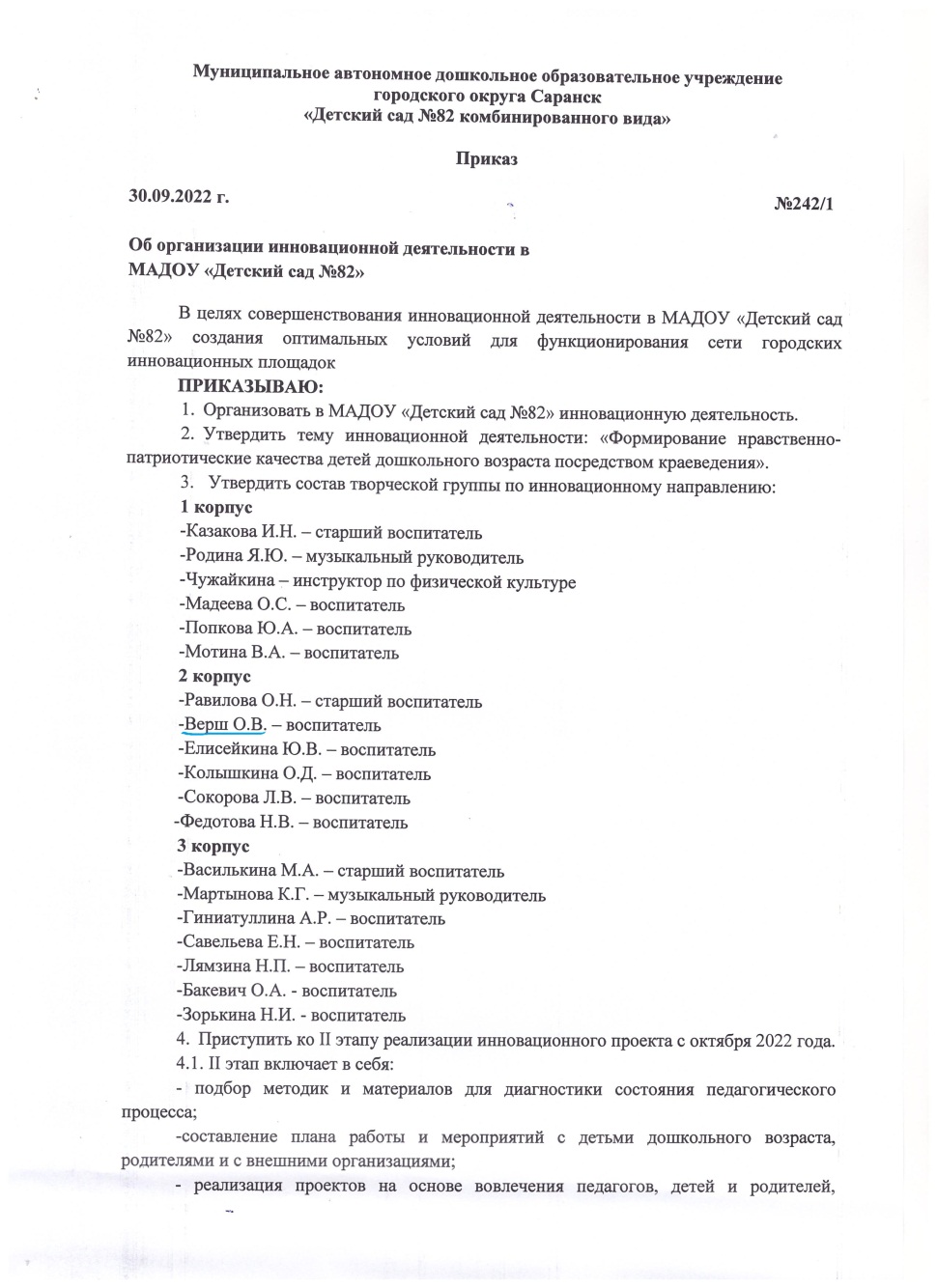 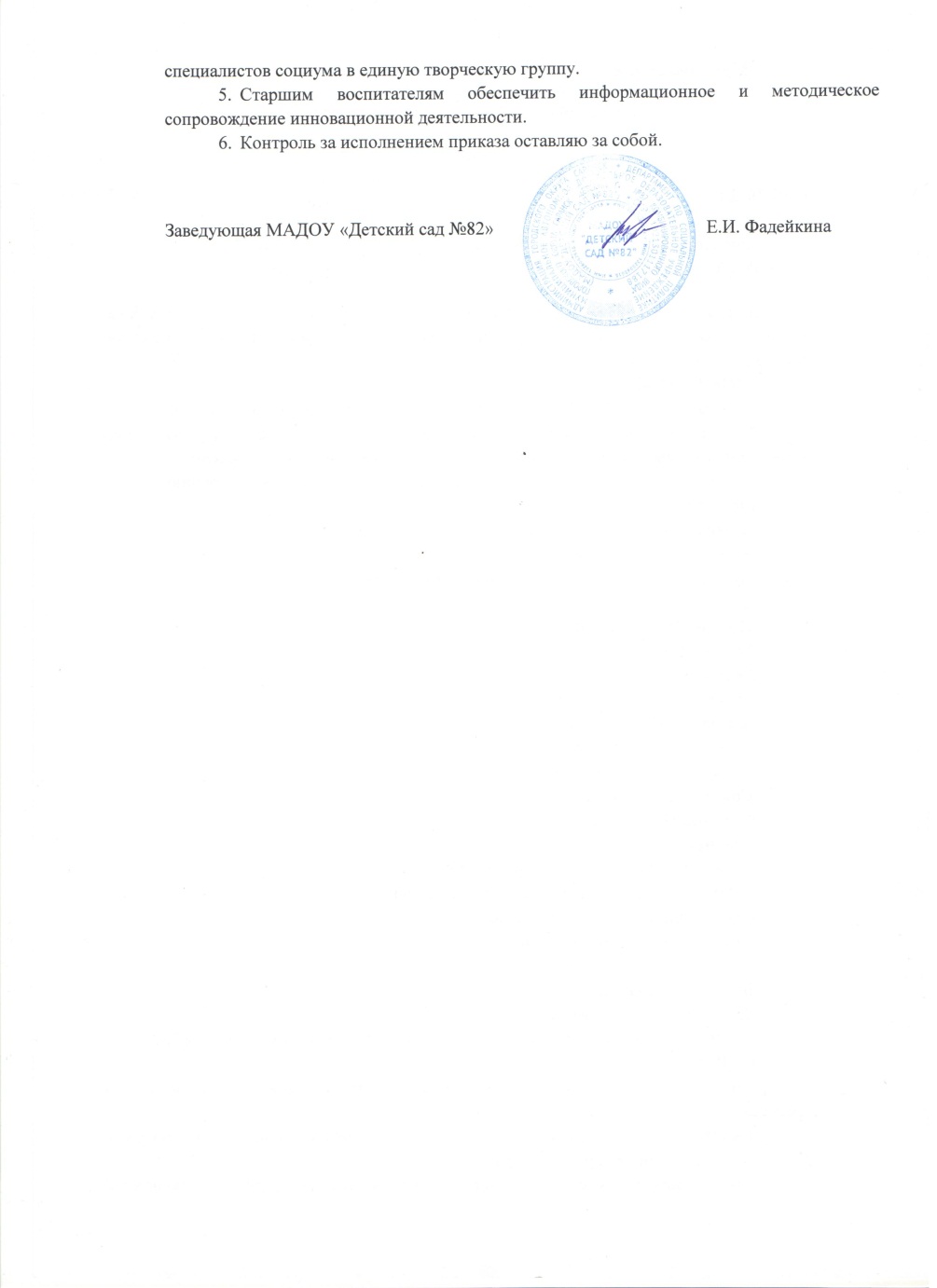 Наставничество
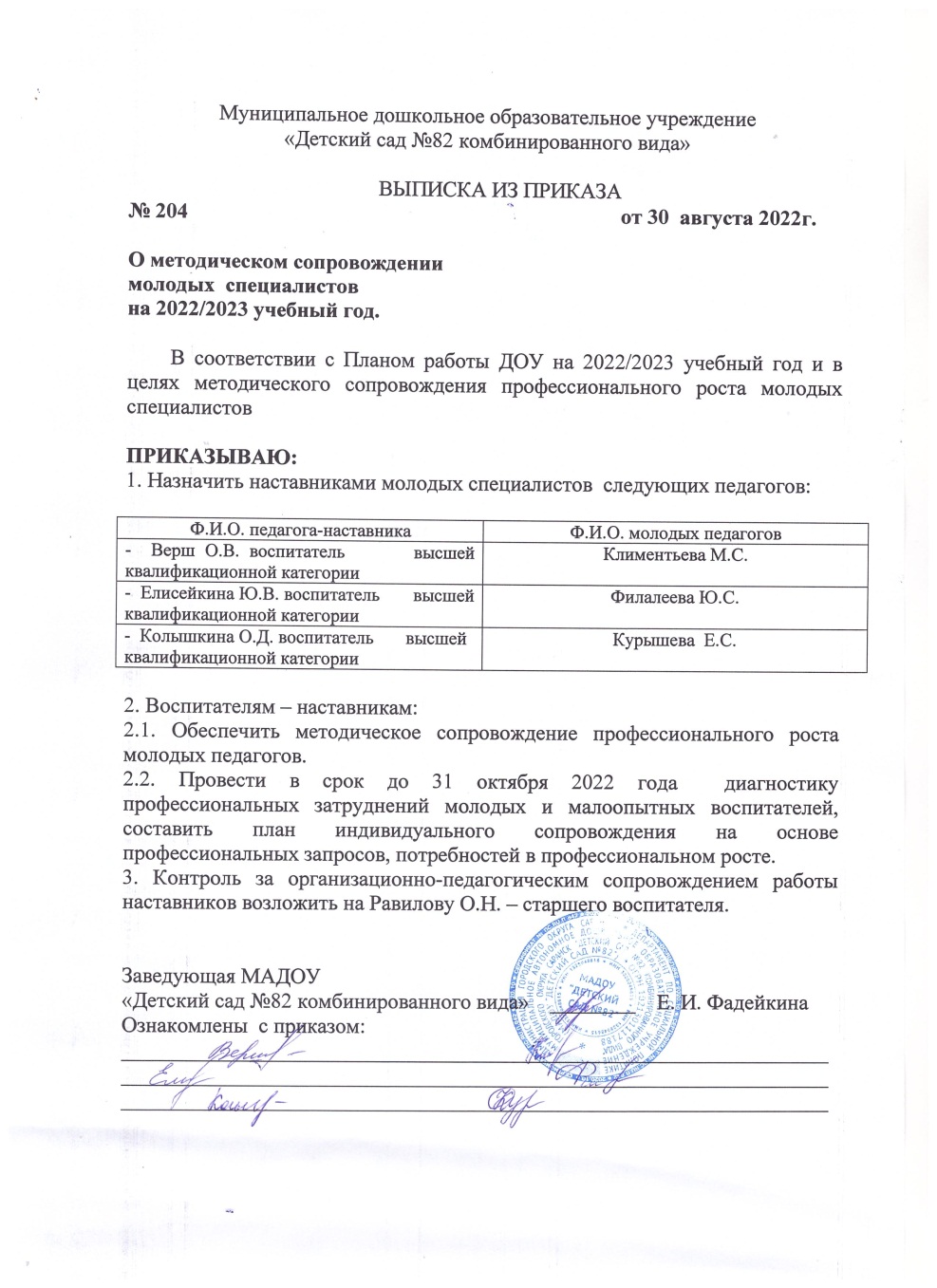 Наставничество
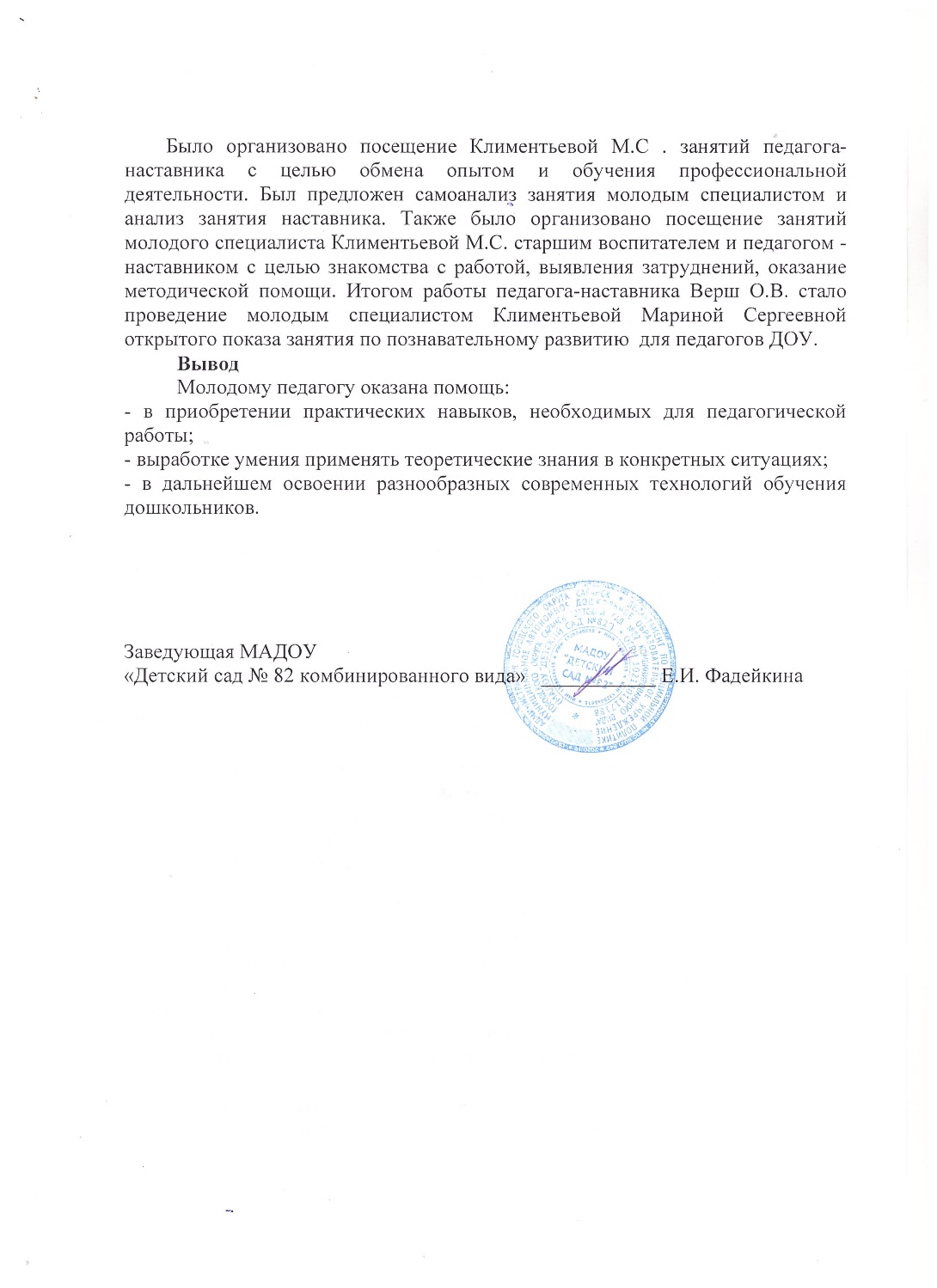 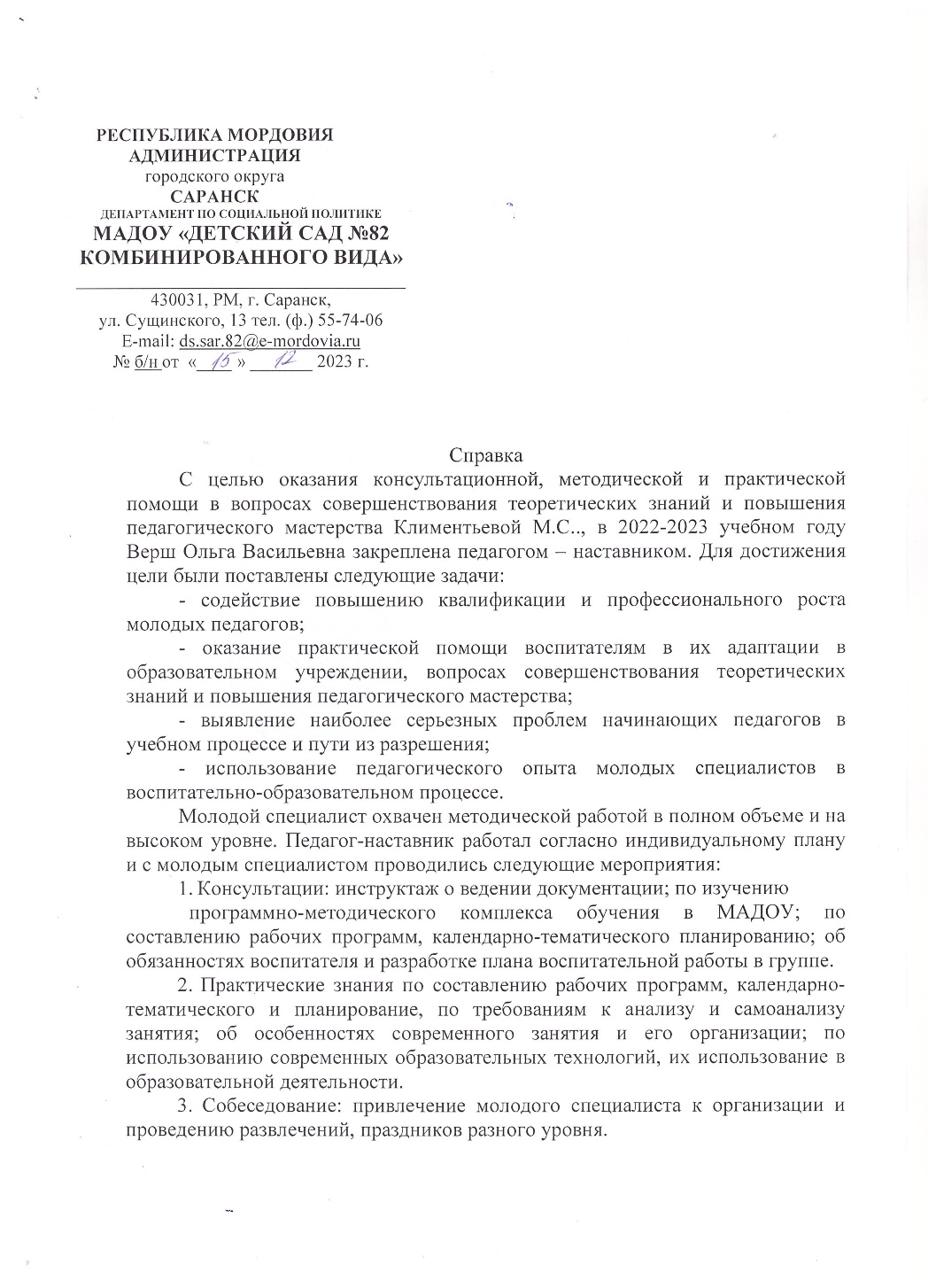 Наличие публикаций
Всероссийский уровень
Сборник материалов XIII Всероссийской научно-практической педагогической конференции, 2021г.  статья «Этнокультурное развитие детей дошкольного возраста по средствам приобщения к мордовской национальной культуре»

Интернет
Свидетельство о публикации статьи «Работа с семьями детей в рамках образовательной деятельности ДОУ» на официальном сайте издания Портал «Завуч»
Наличие публикаций
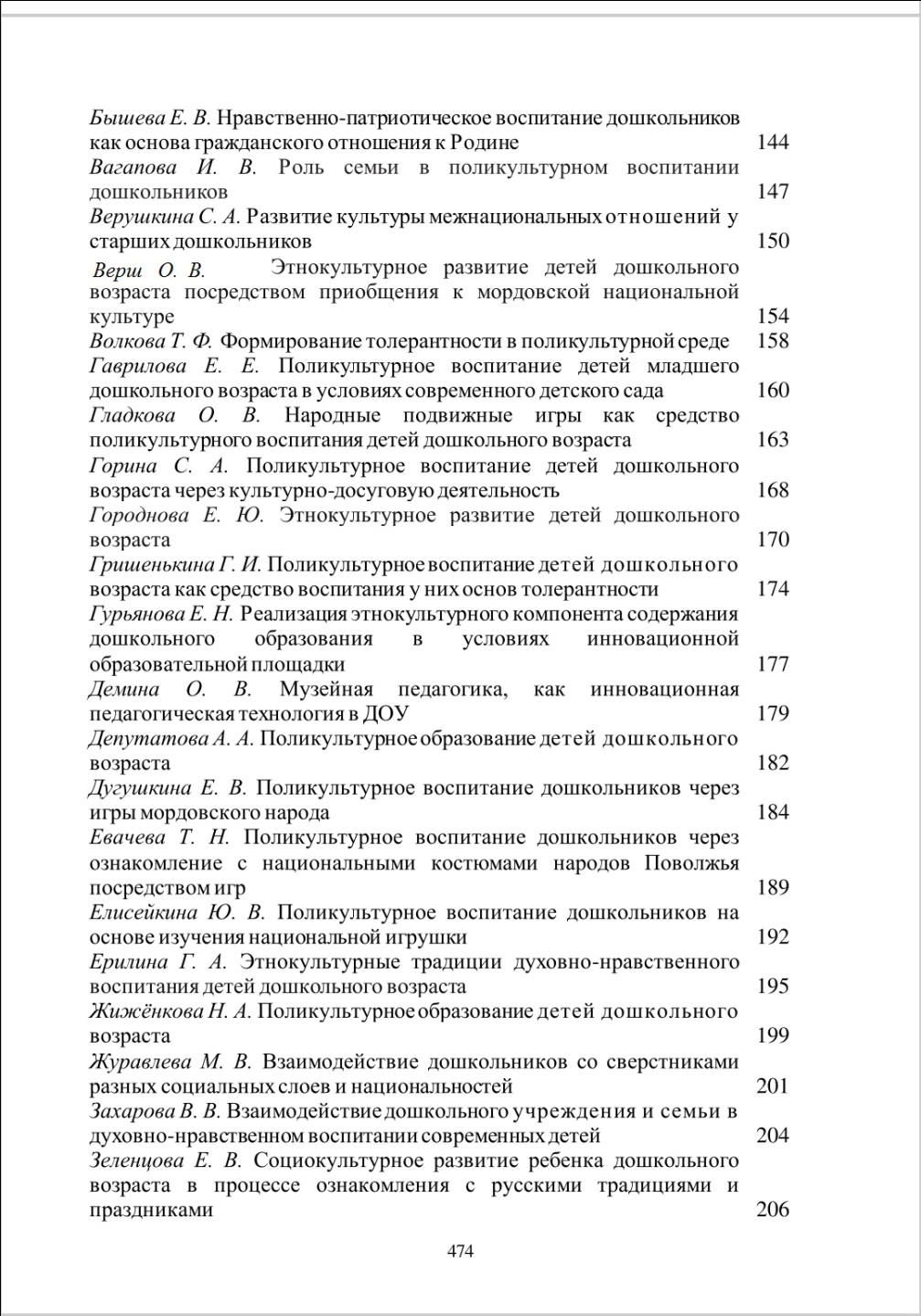 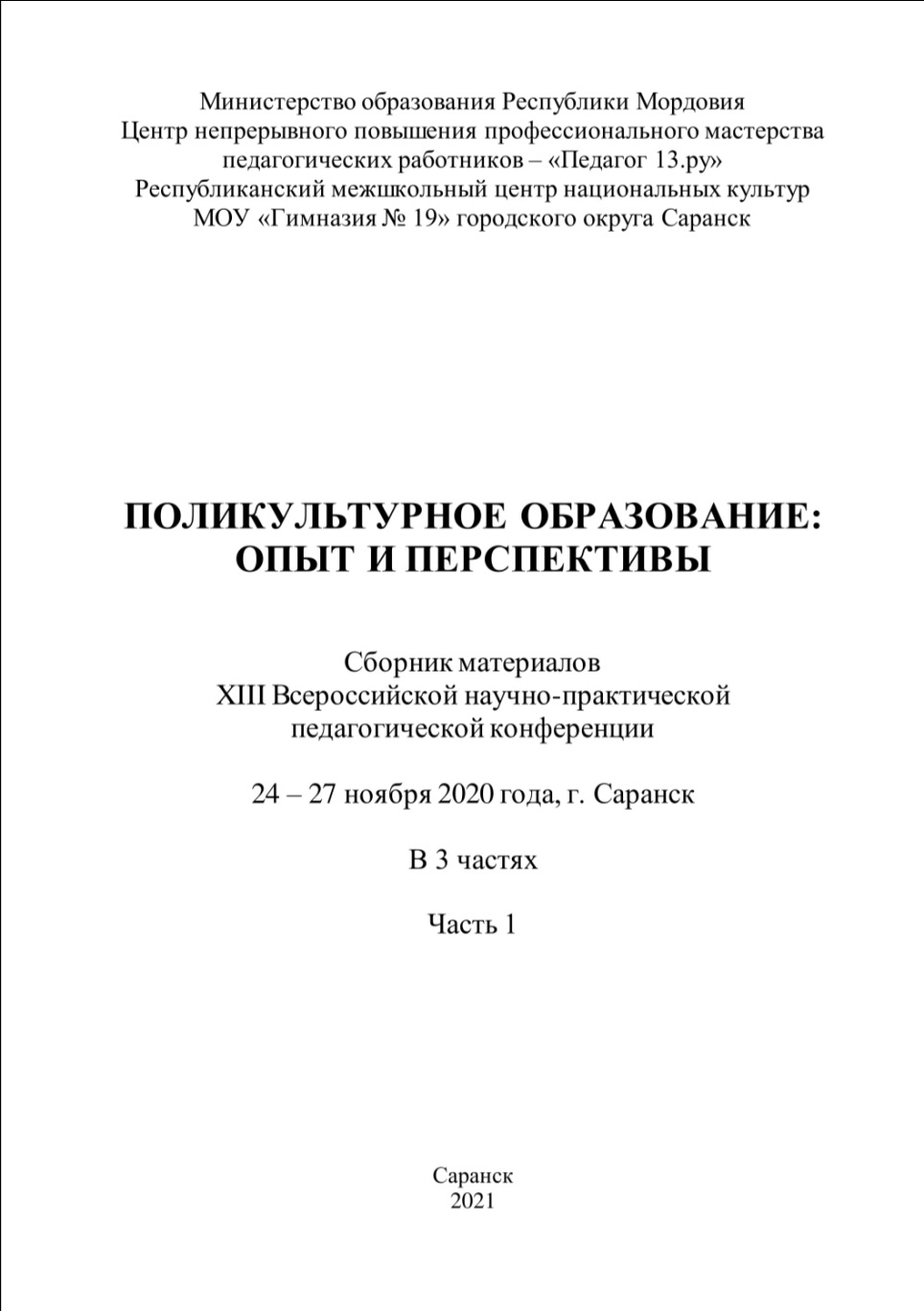 Наличие публикаций
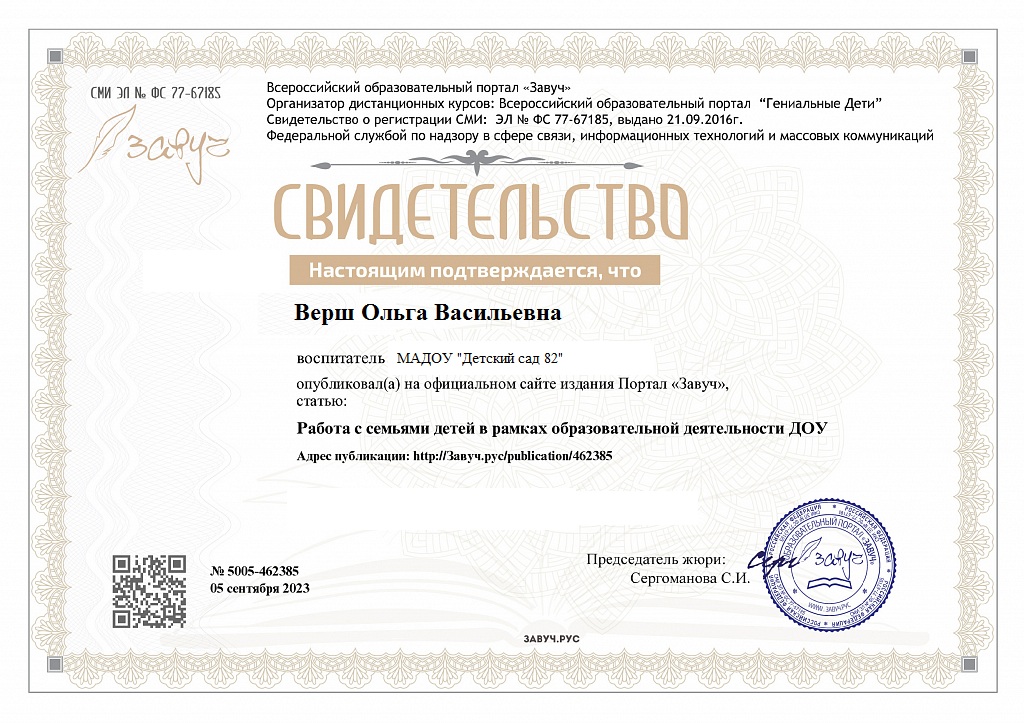 Результат участия воспитанников в- конкурсах,- турнирах,- выставках,- соревнованиях,-акциях,- фестивалях.
Муниципальный уровень2022г  Диплом II место, Амонова Азиза, конкурс новогодних елочных игрушек «Время сказочных затей» Республиканский уровень20.12.2022г. Грамота за III место, Уткин Егор, в конкурсе «Новогодний венок – 2023» 12.07.2019г. Серебряный знак отличия всероссийского физкультурно-спортивного комплекса «Готов к труду и обороне» (ГТО) I степени, Гармаева Софья12.07.2019г. Серебряный знак отличия всероссийского физкультурно-спортивного комплекса «Готов к труду и обороне» (ГТО) I степени, Кильдюшова Софья.Всероссийский уровень2022г. Диплом I место,  воспитанники старшего дошкольного возраста, в детско –юношеском конкурсе утренников, театрализованных и спортивных представлений «День Победы , 76лет»2022г. Диплом I место,  воспитанники старшего дошкольного возраста, в детско –юношеском конкурсе утренников, театрализованных и спортивных представлений «День Победы , 77лет»Интернет16.04.2021г., диплом 1 место, Пиксаева Кира, конкурс декоративно-прикладного творчества «Путь к звездам»
Муниципальный уровень
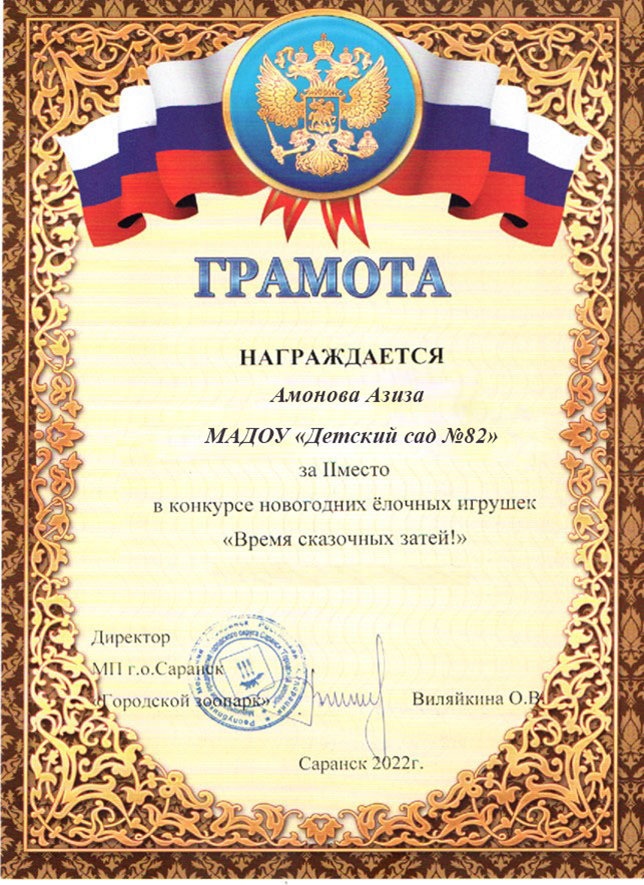 Республиканский уровень
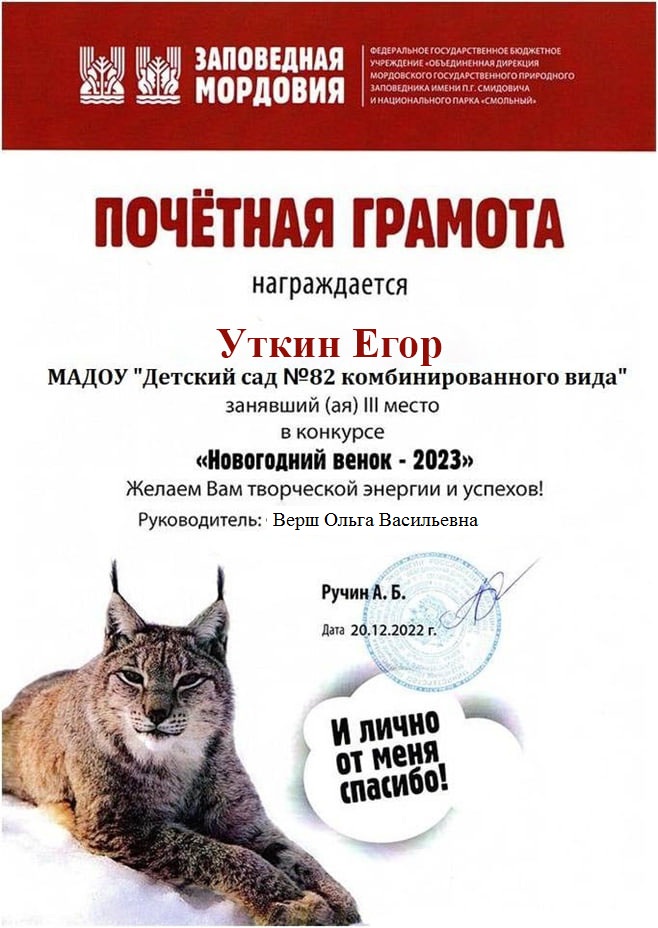 Республиканский уровень
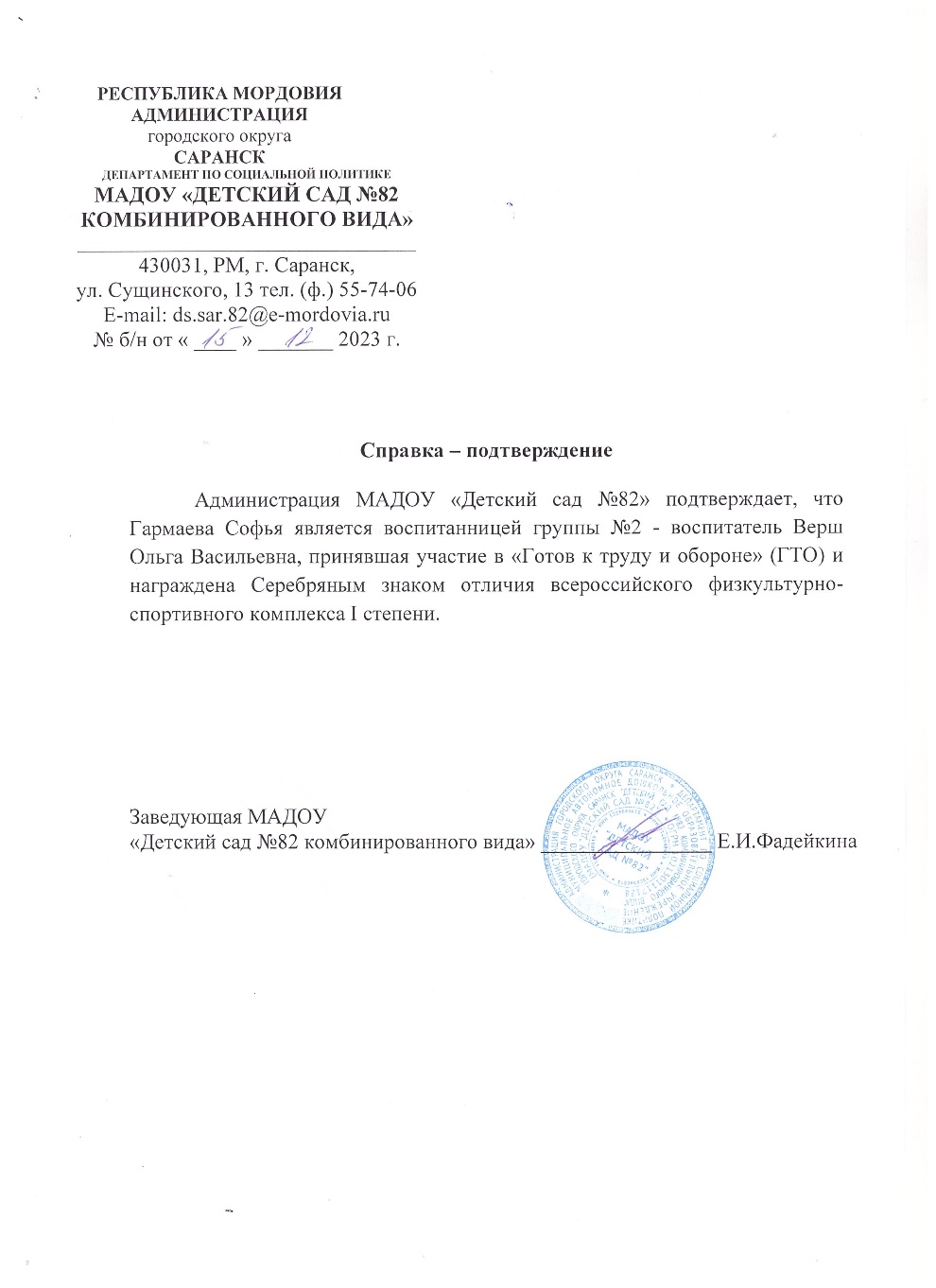 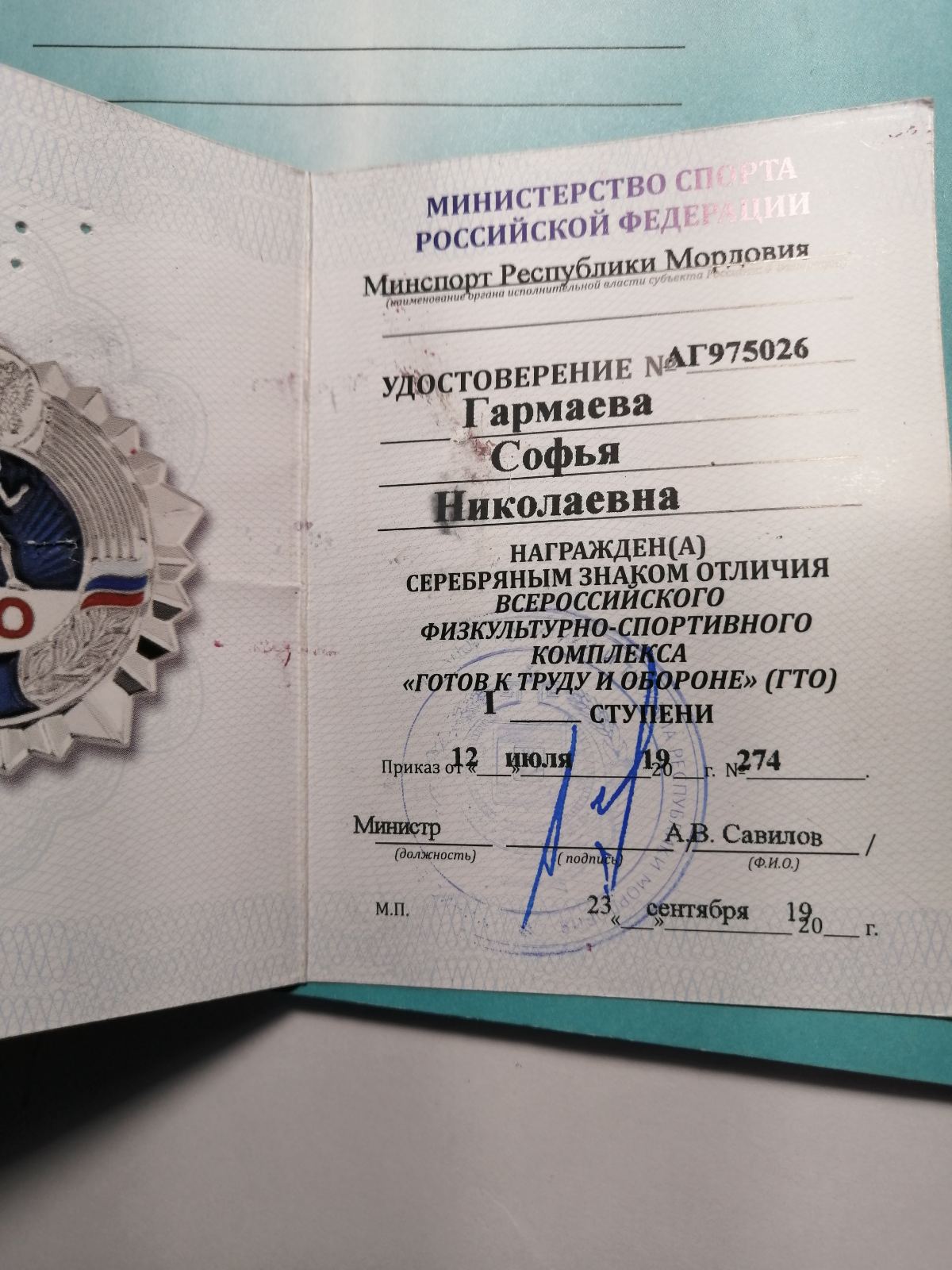 Республиканский уровень
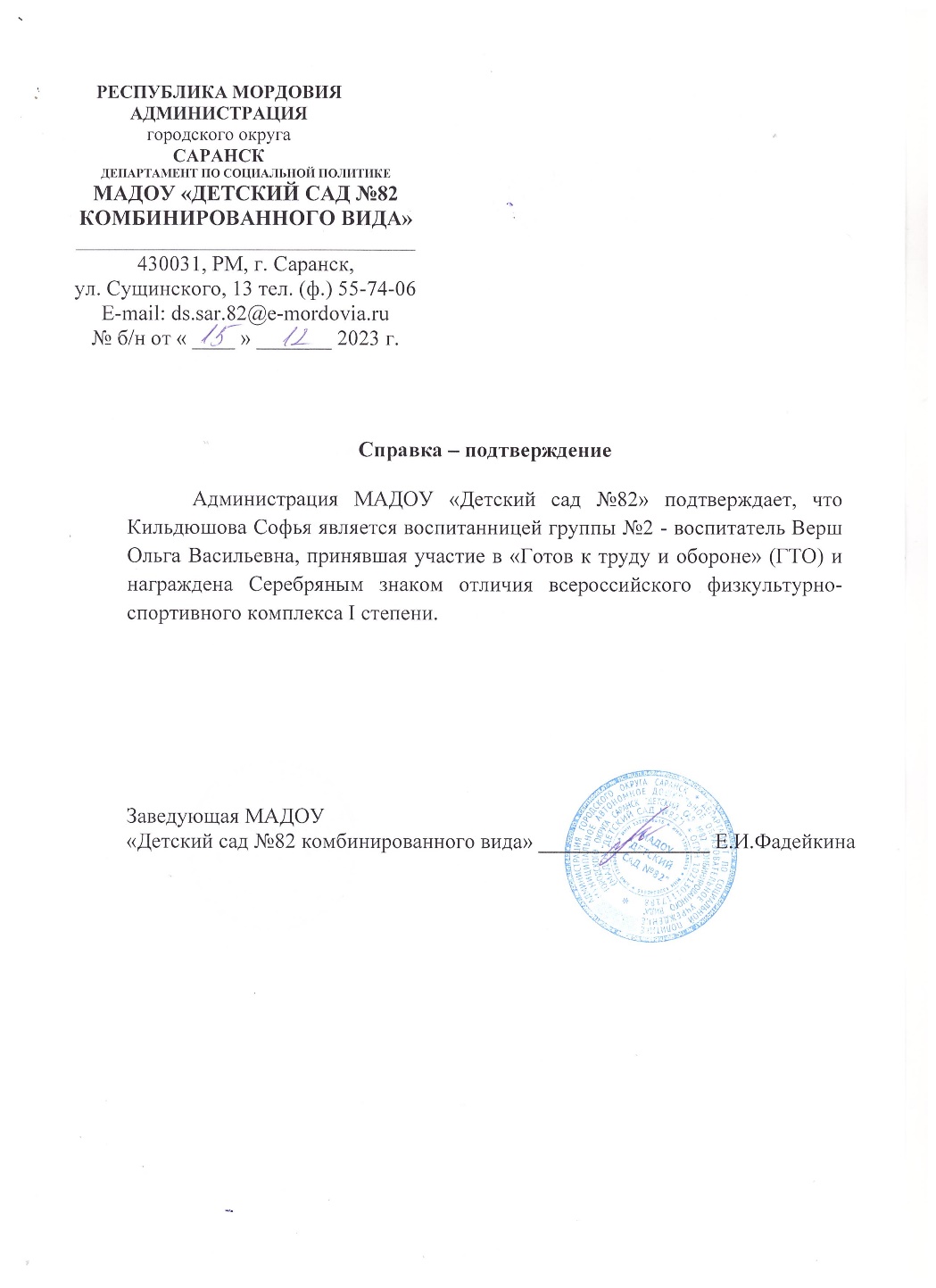 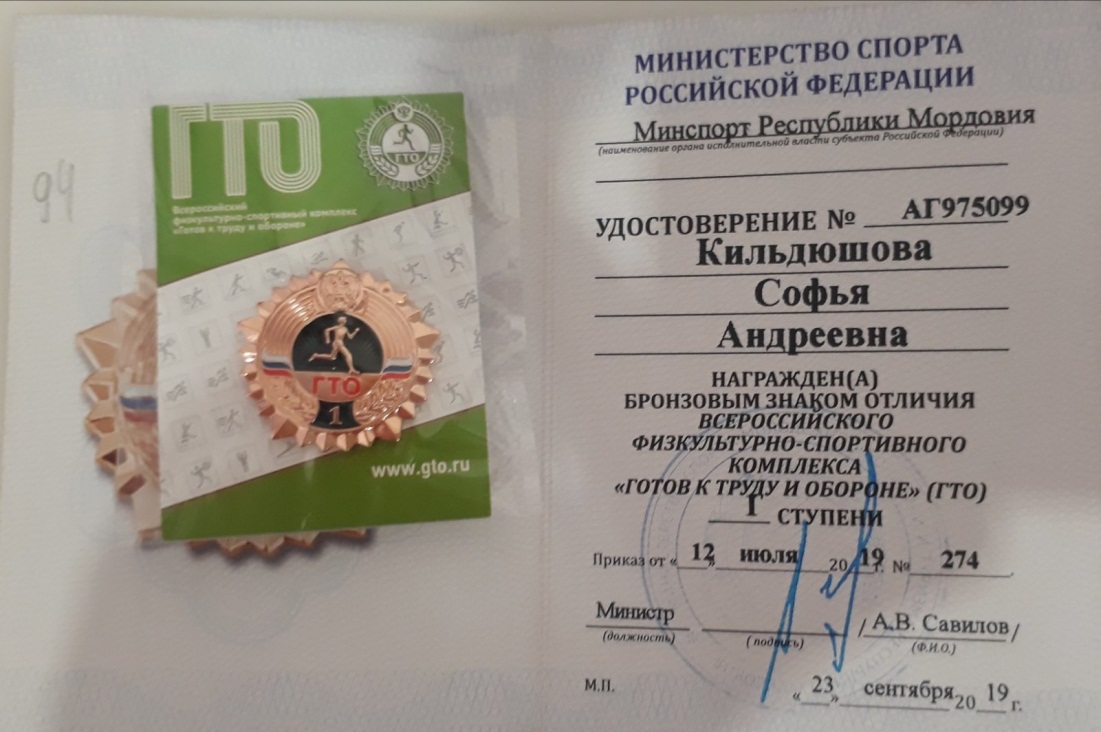 Всероссийский уровень
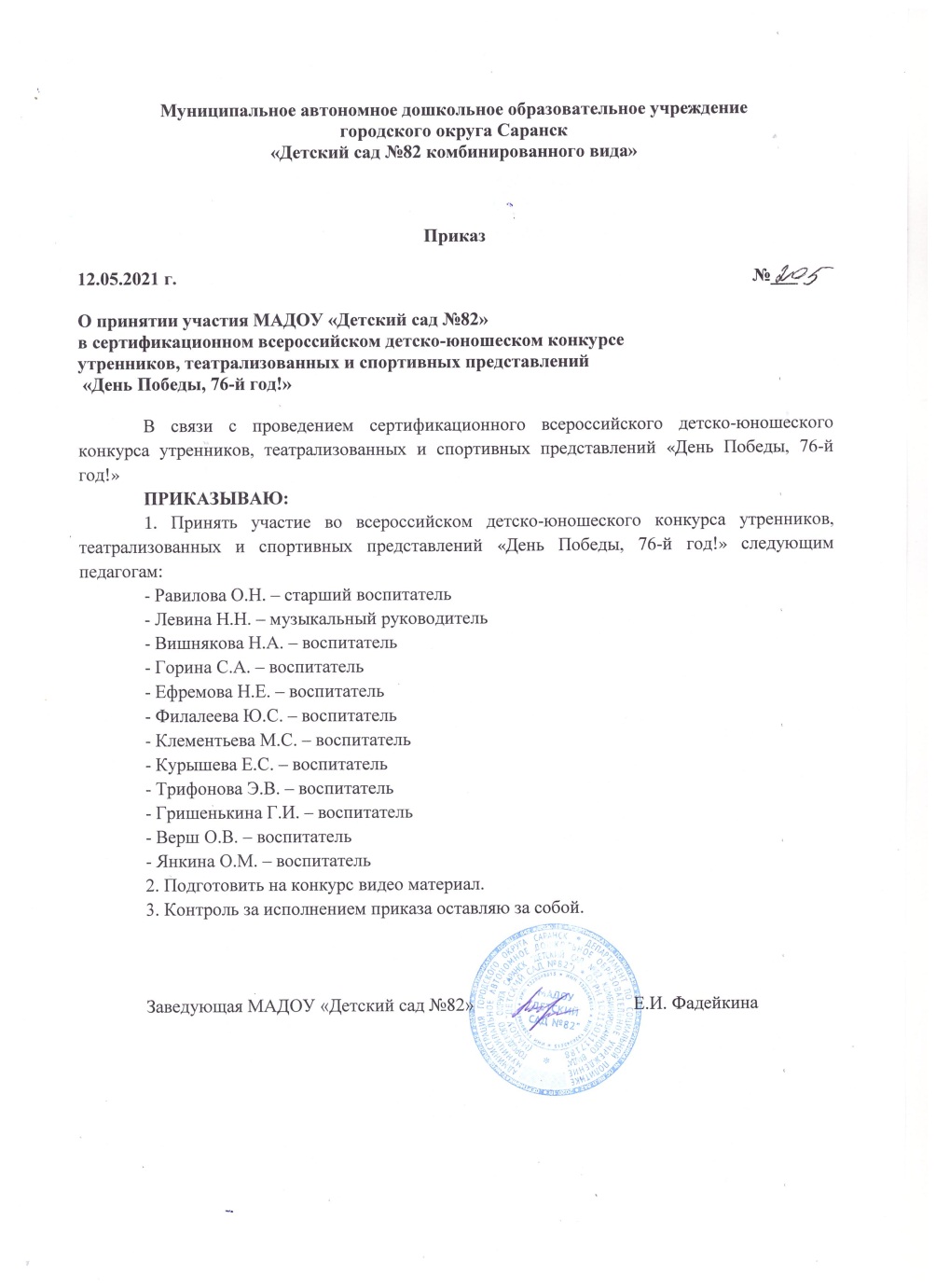 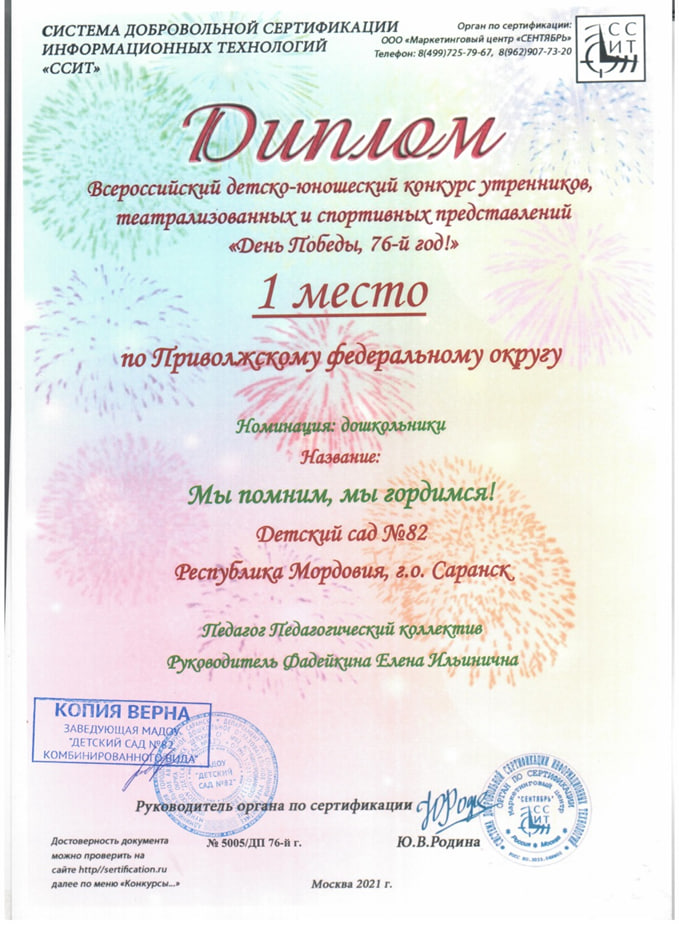 Всероссийский уровень
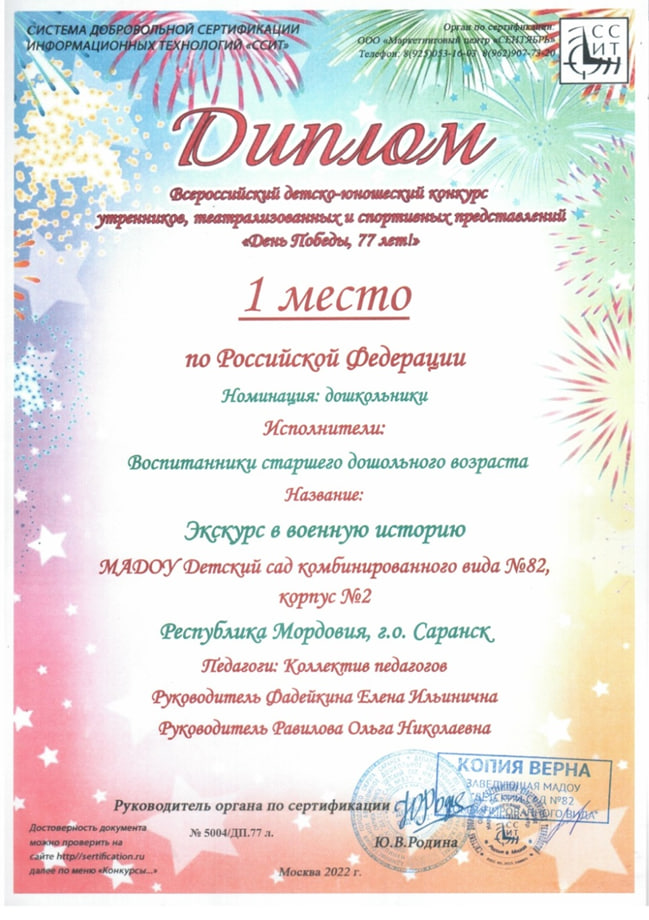 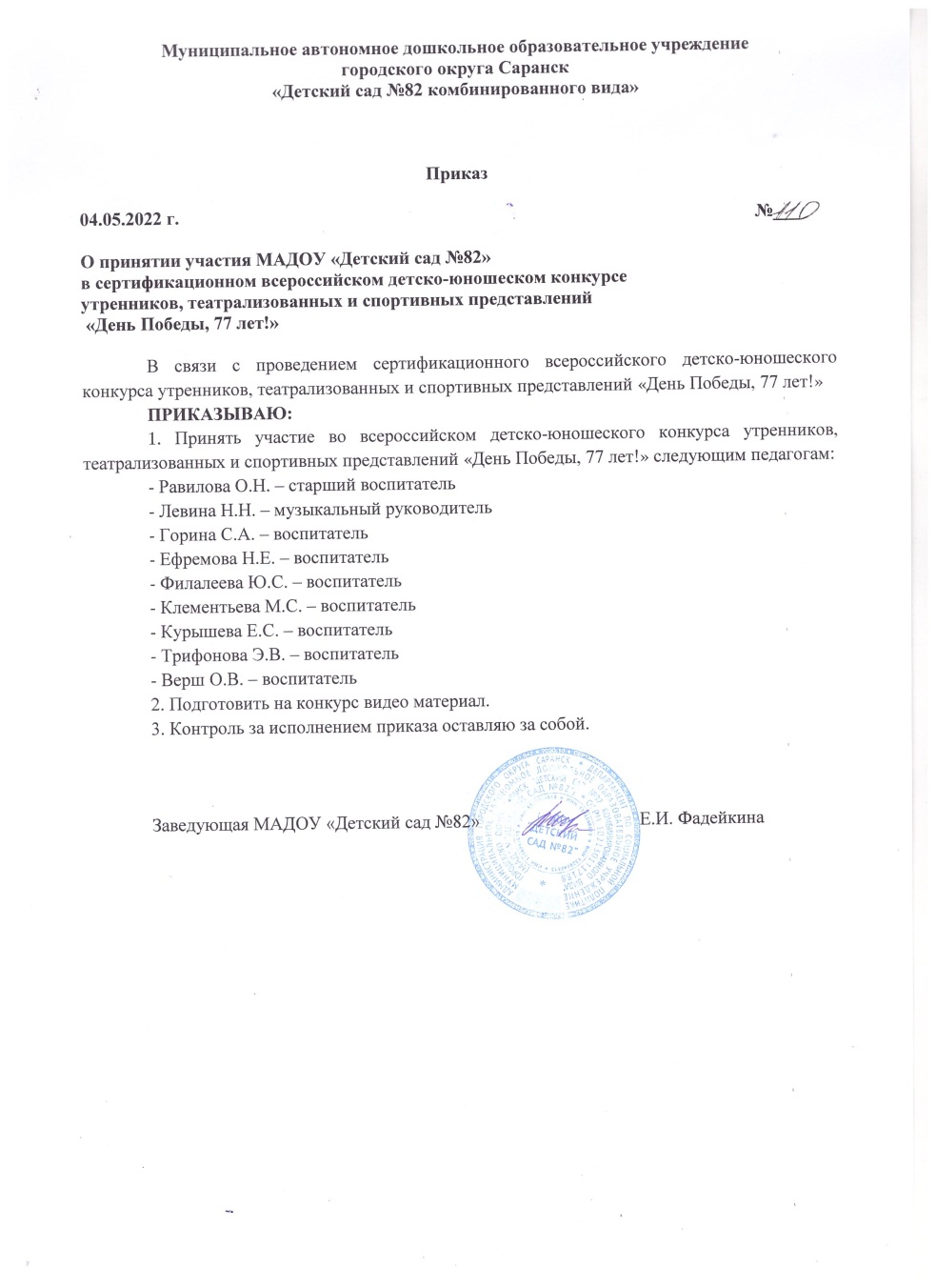 Интернет
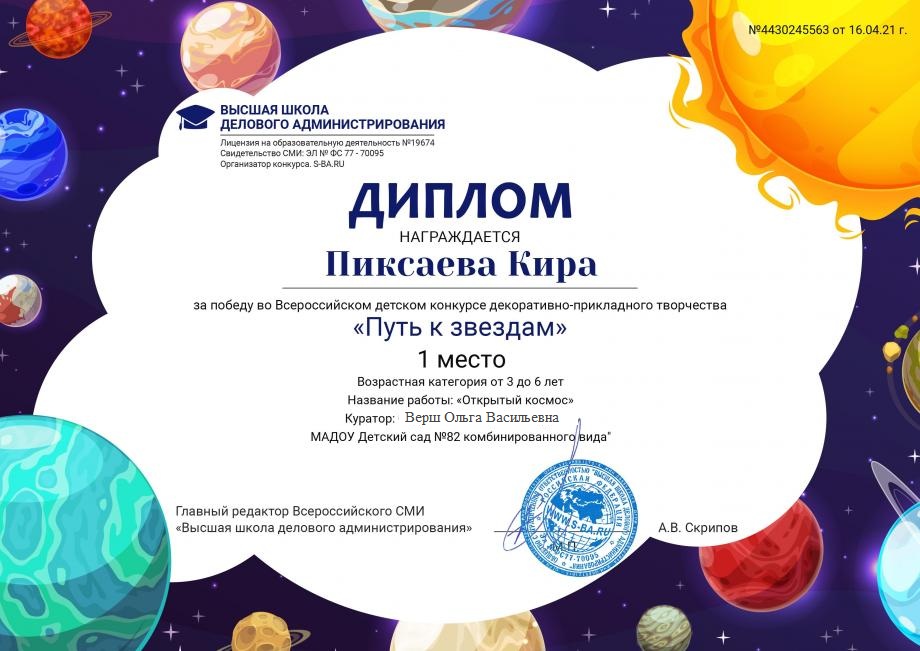 Наличие авторских программ, методических пособий
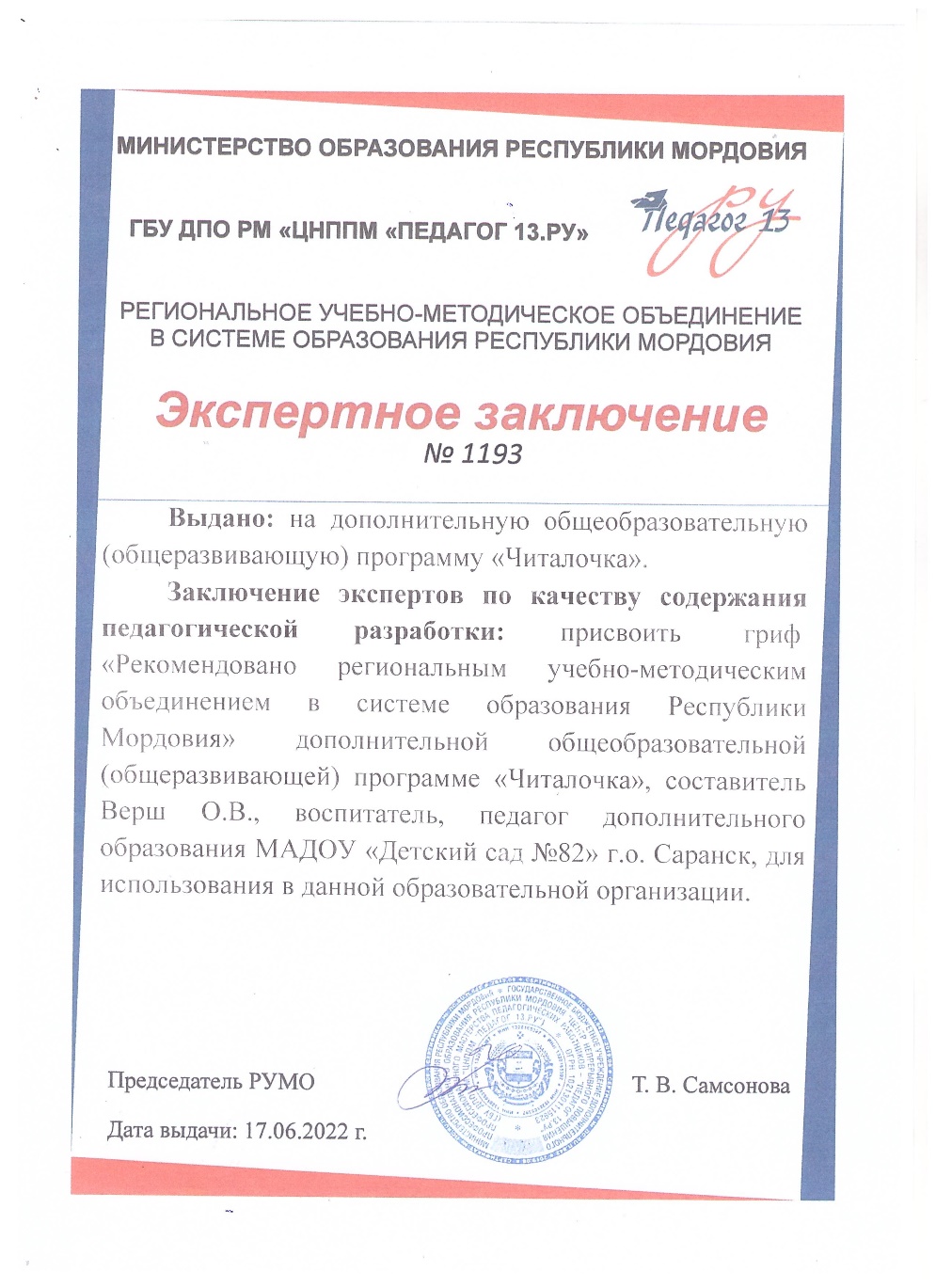 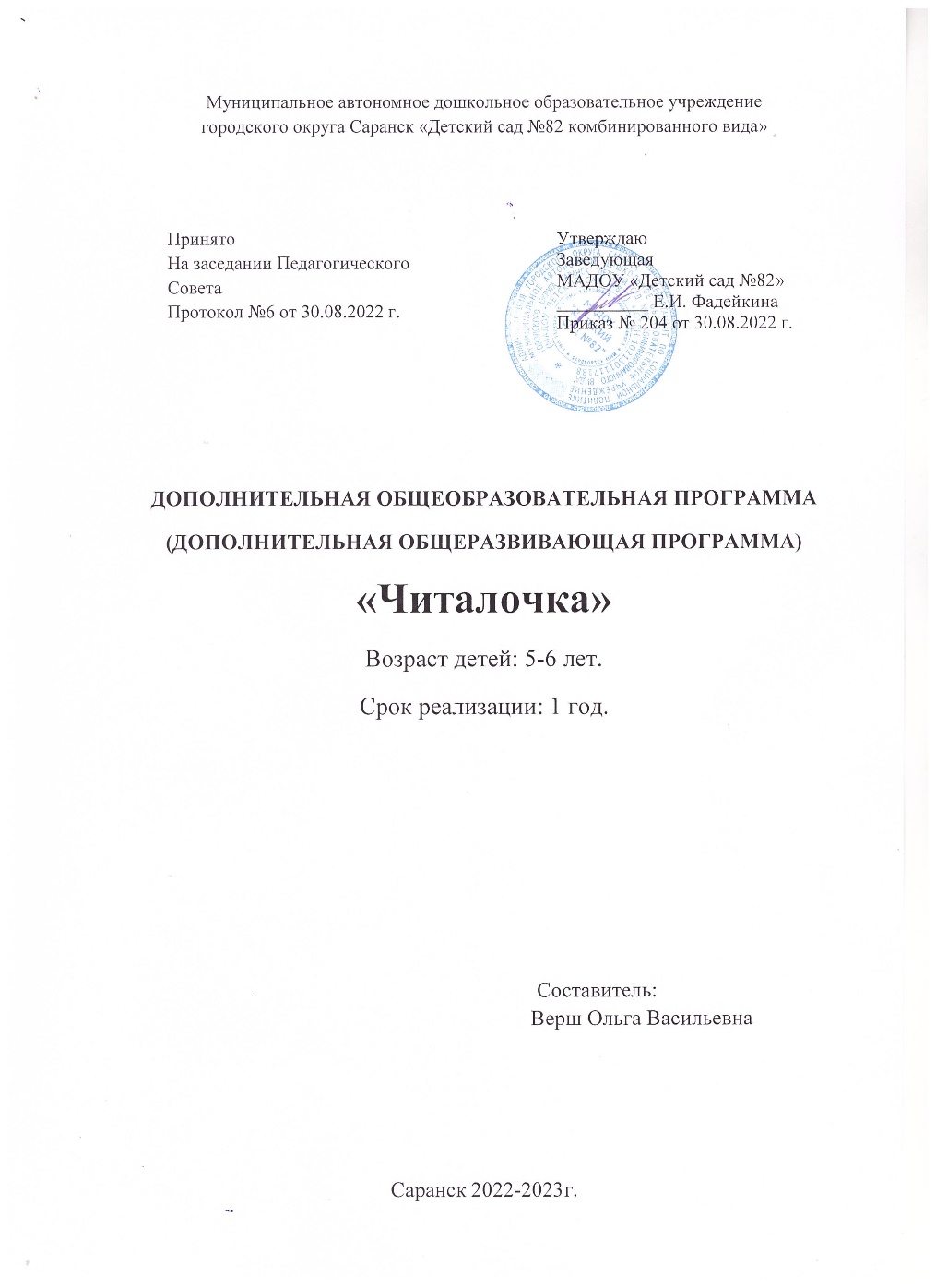 Выступления на заседаниях методических советов, научно – практических конференциях, педагогических чтениях, семинарах, секциях, радиопередачах
Уровень образовательной организации
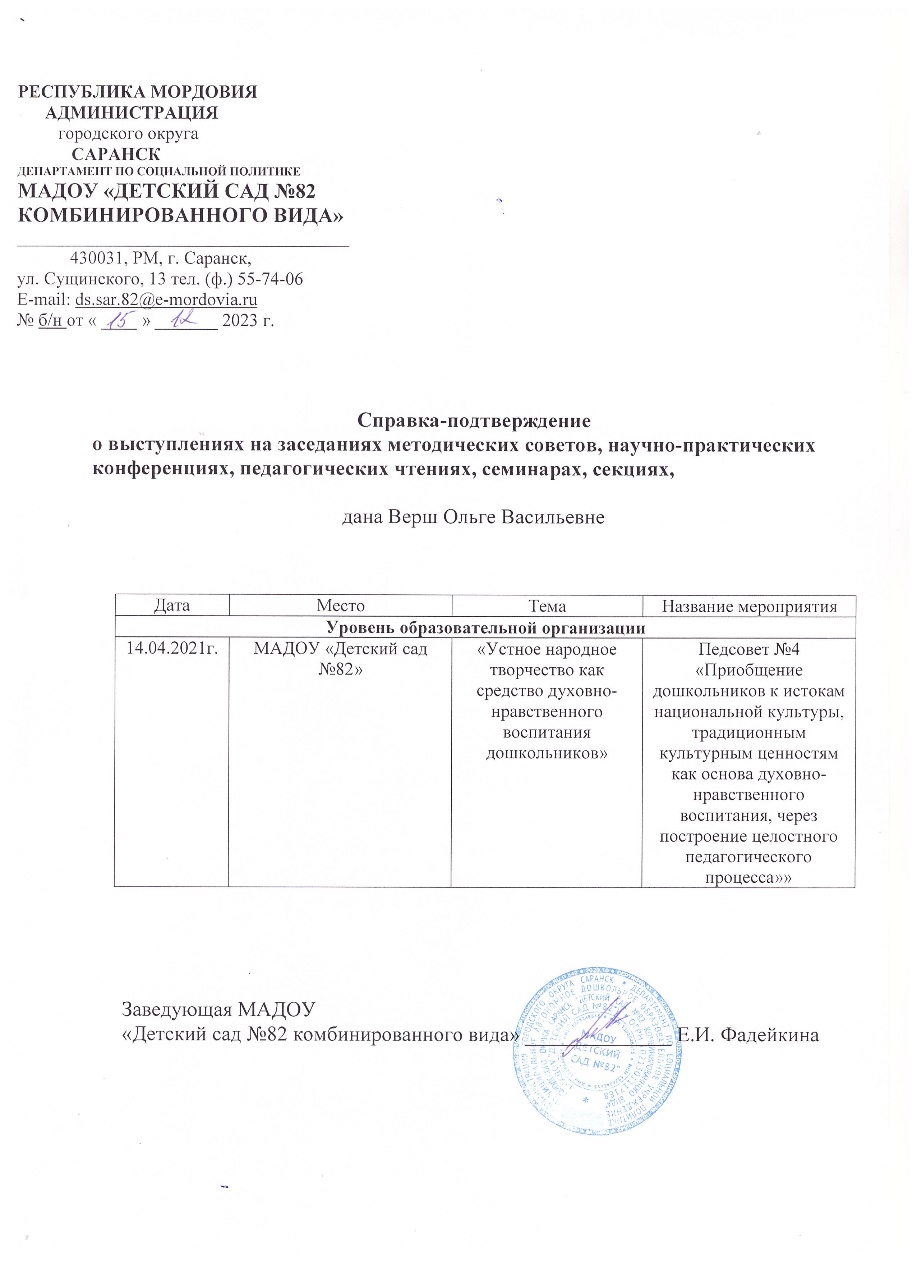 Республиканский уровень
Проведение открытых занятий, мастер-классов, мероприятий
Уровень образовательной организации
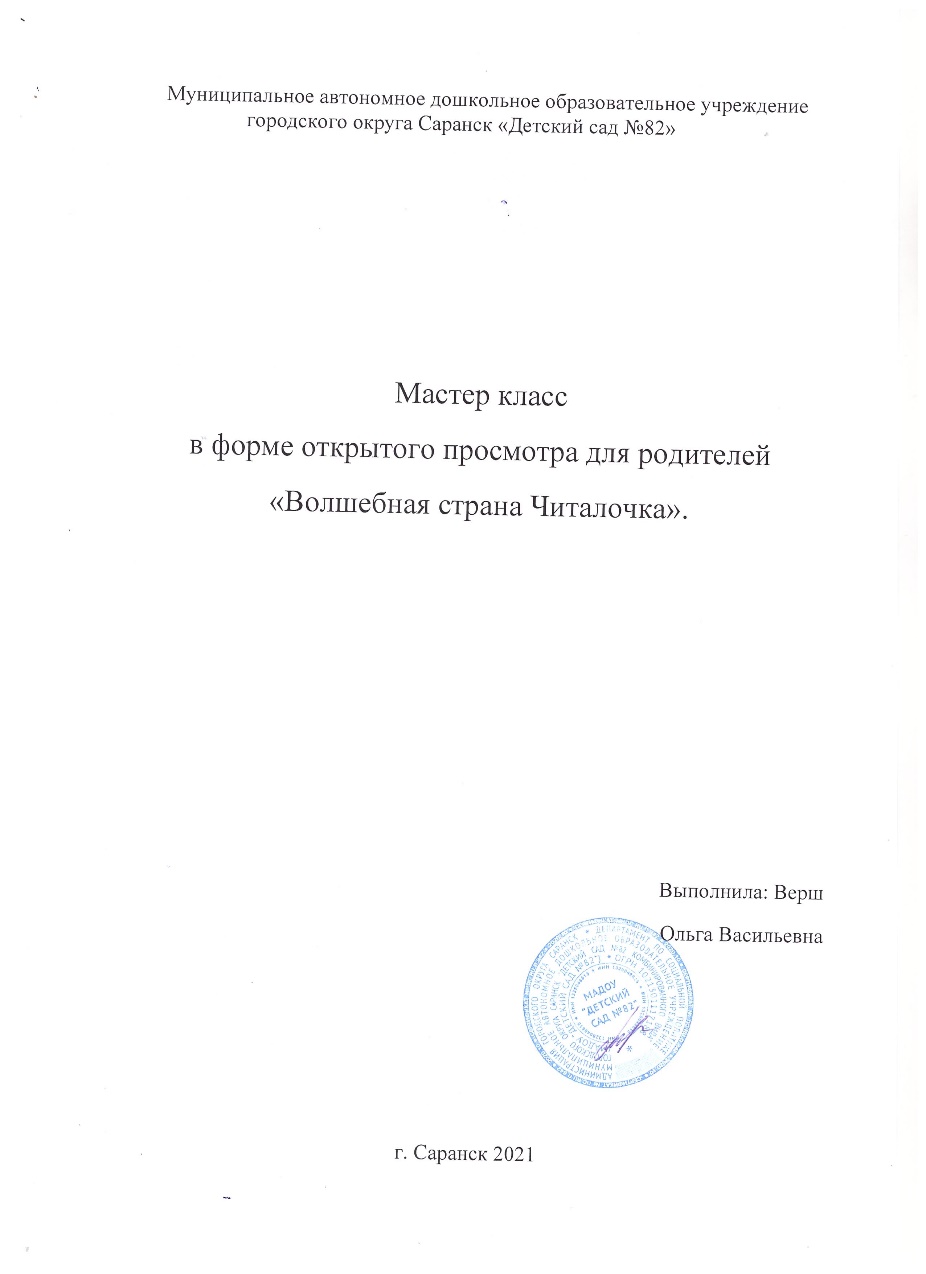 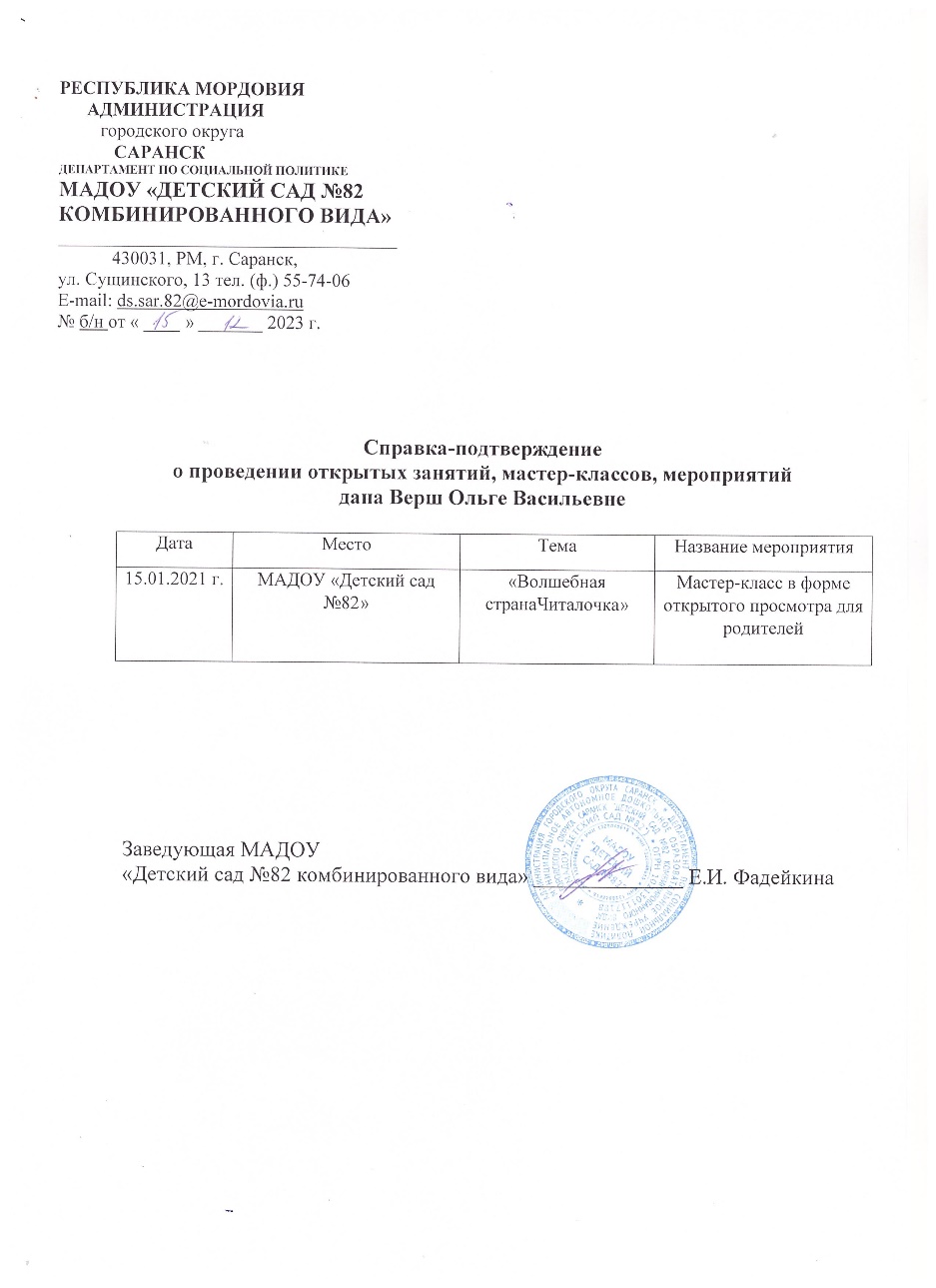 Всероссийский уровень
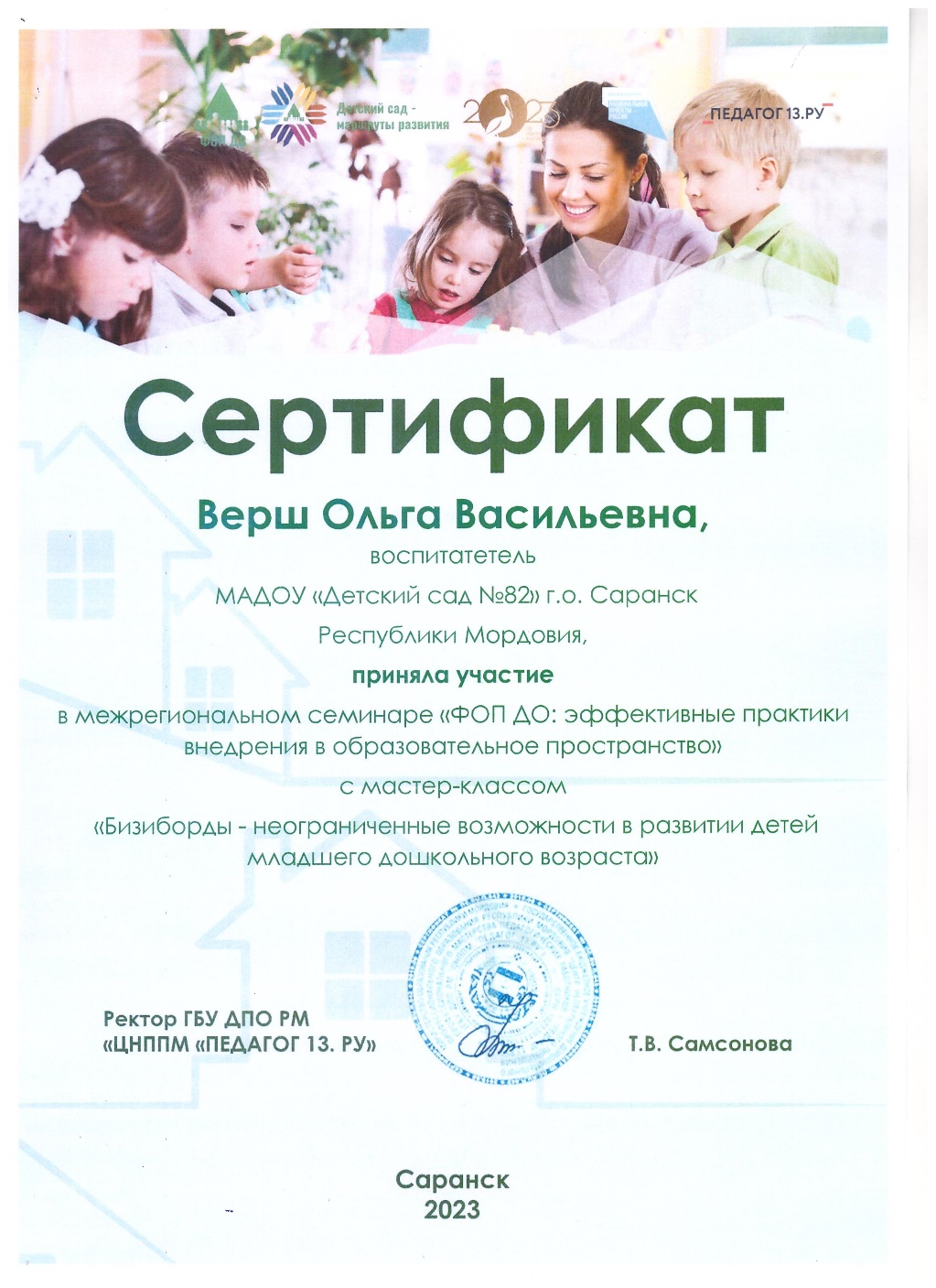 Общественно педагогическая активность: участие в комиссиях, педагогических сообществах, в жюри, в конкурсах
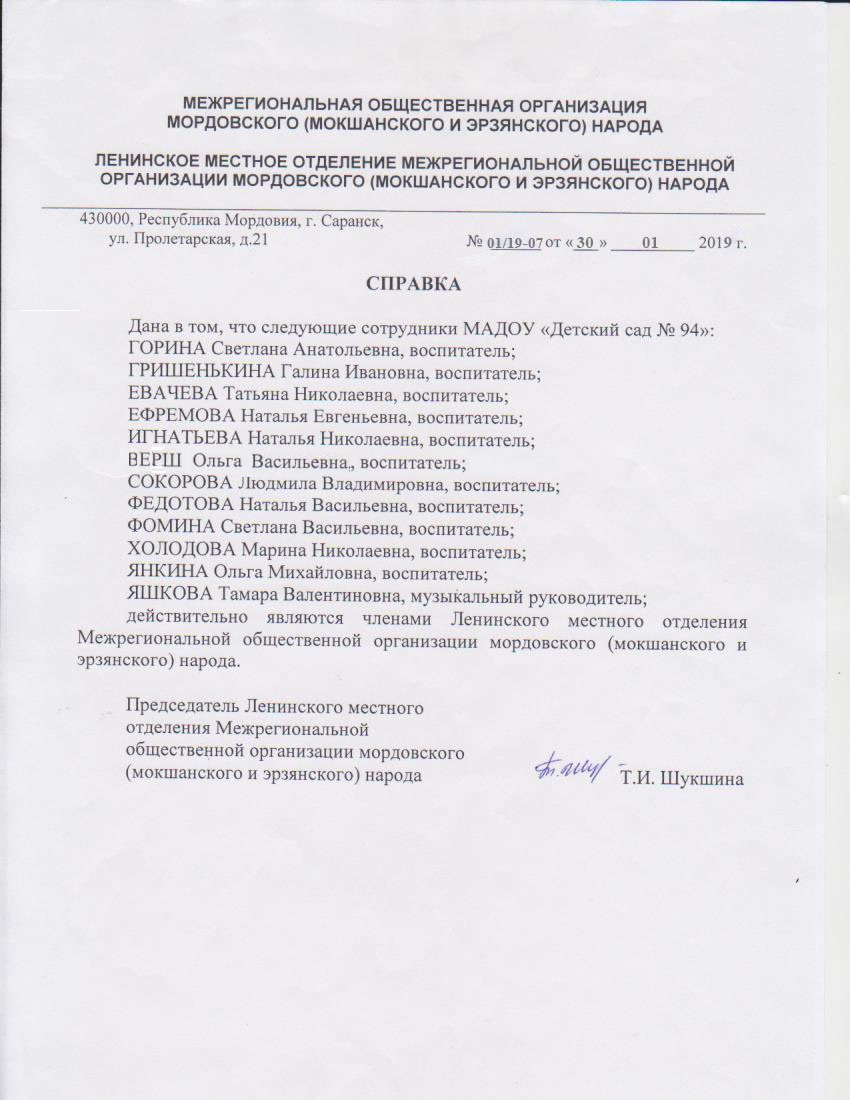 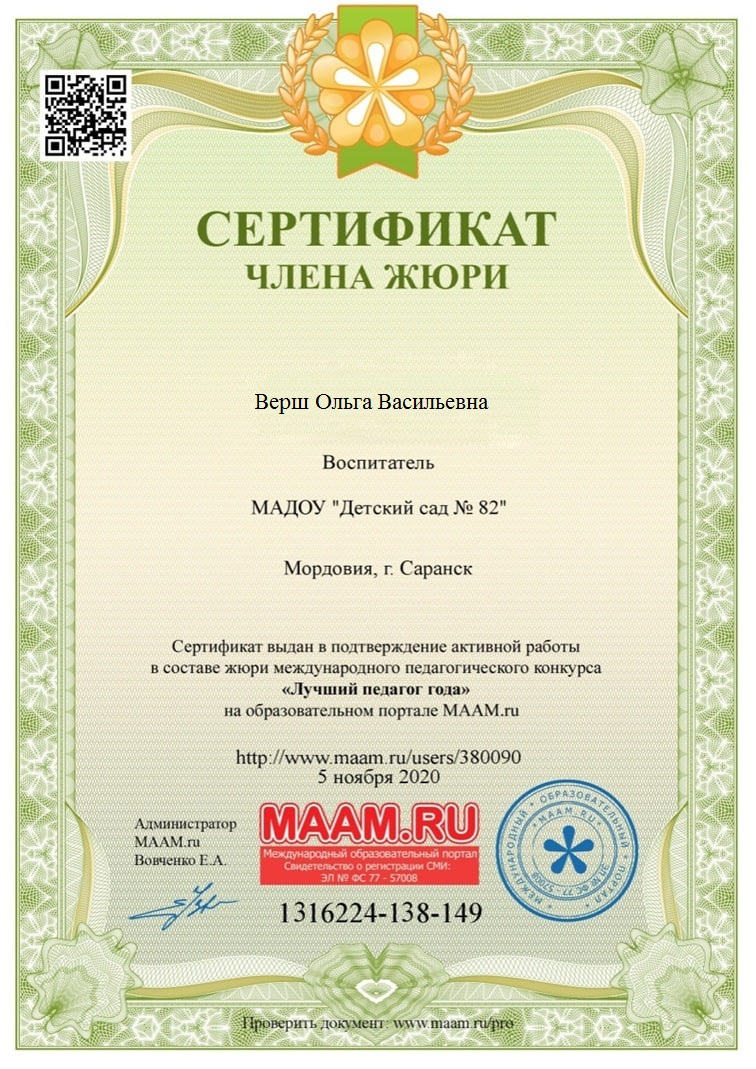 Позитивные результаты работы с воспитанниками
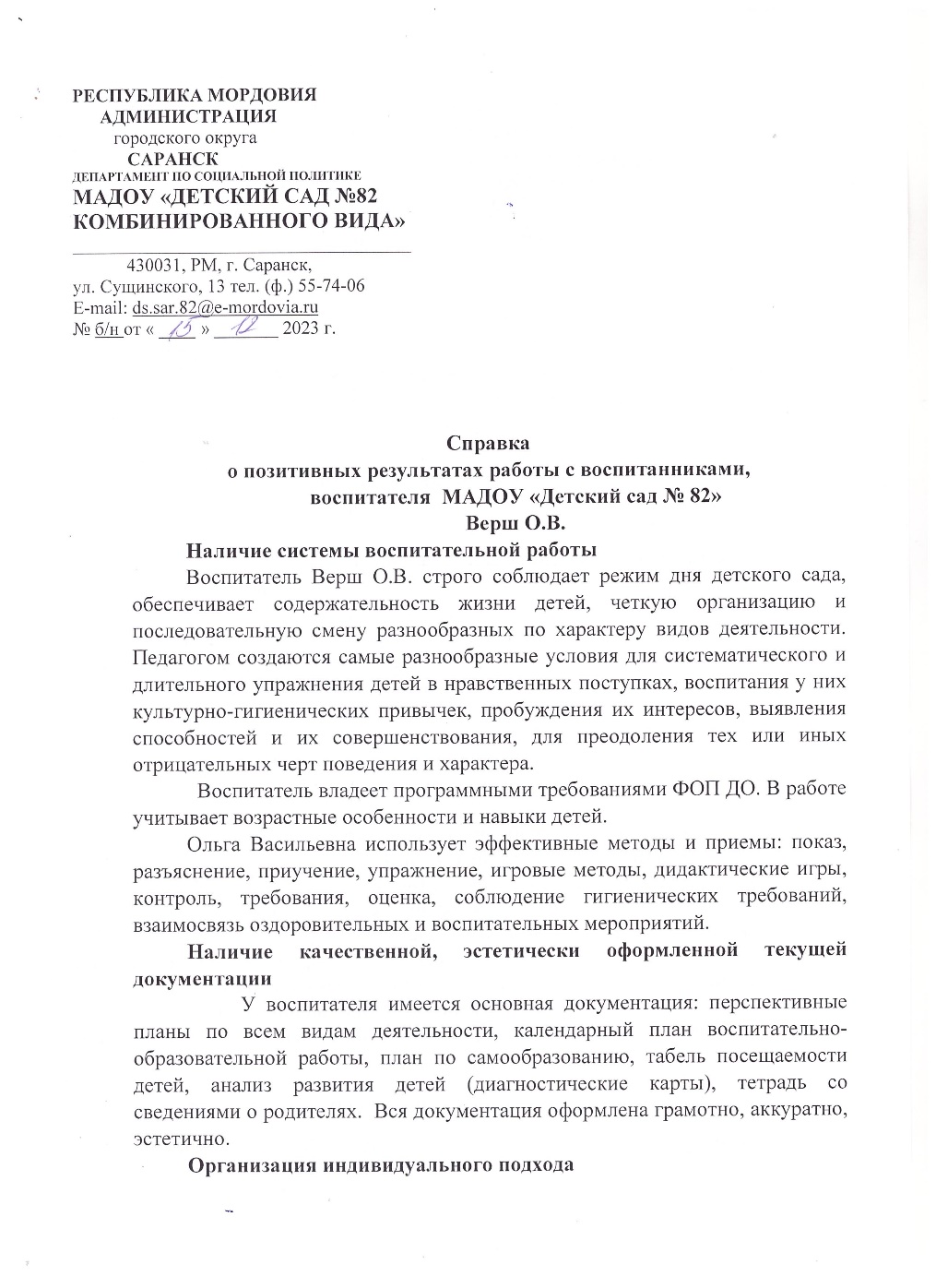 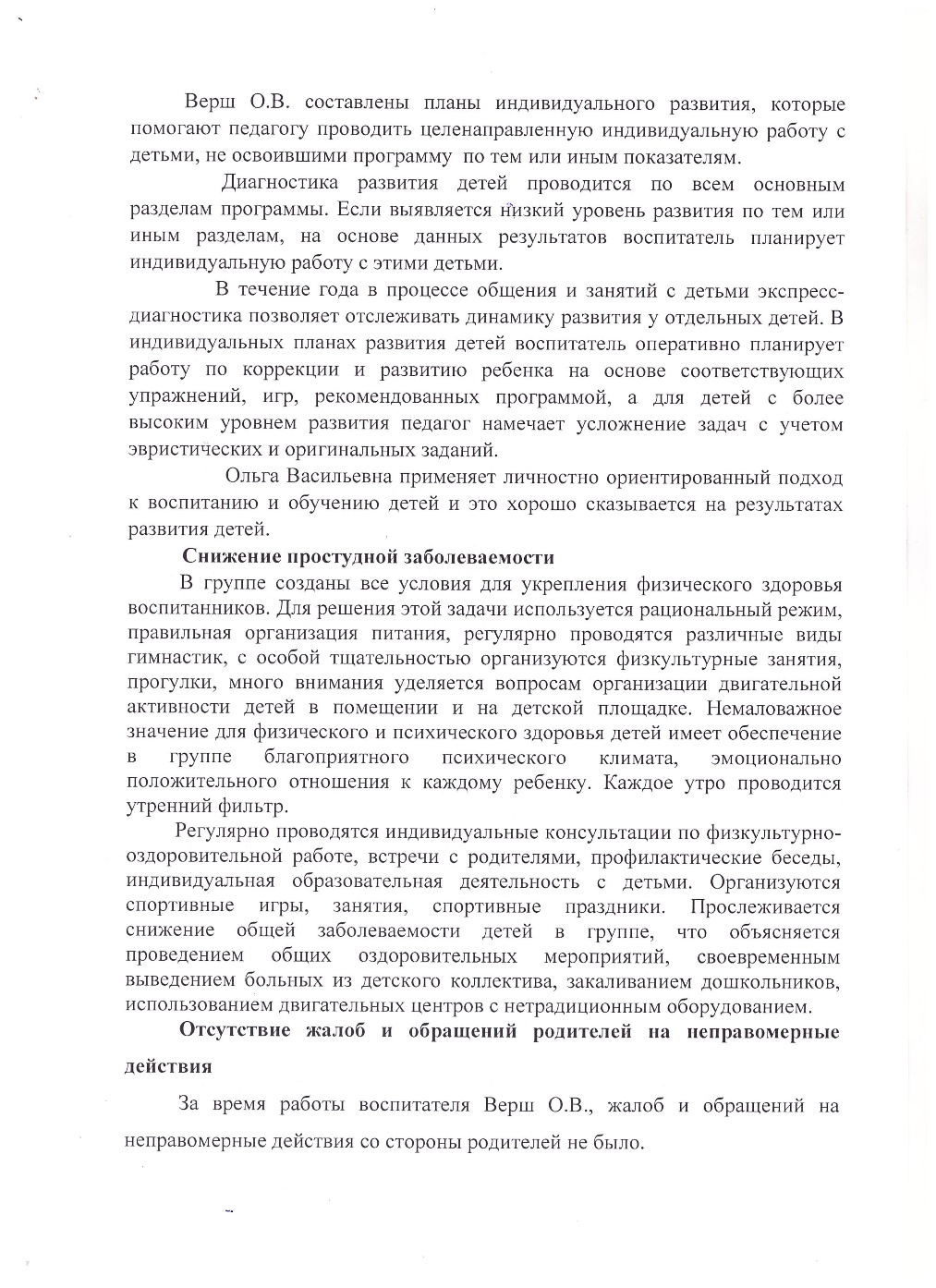 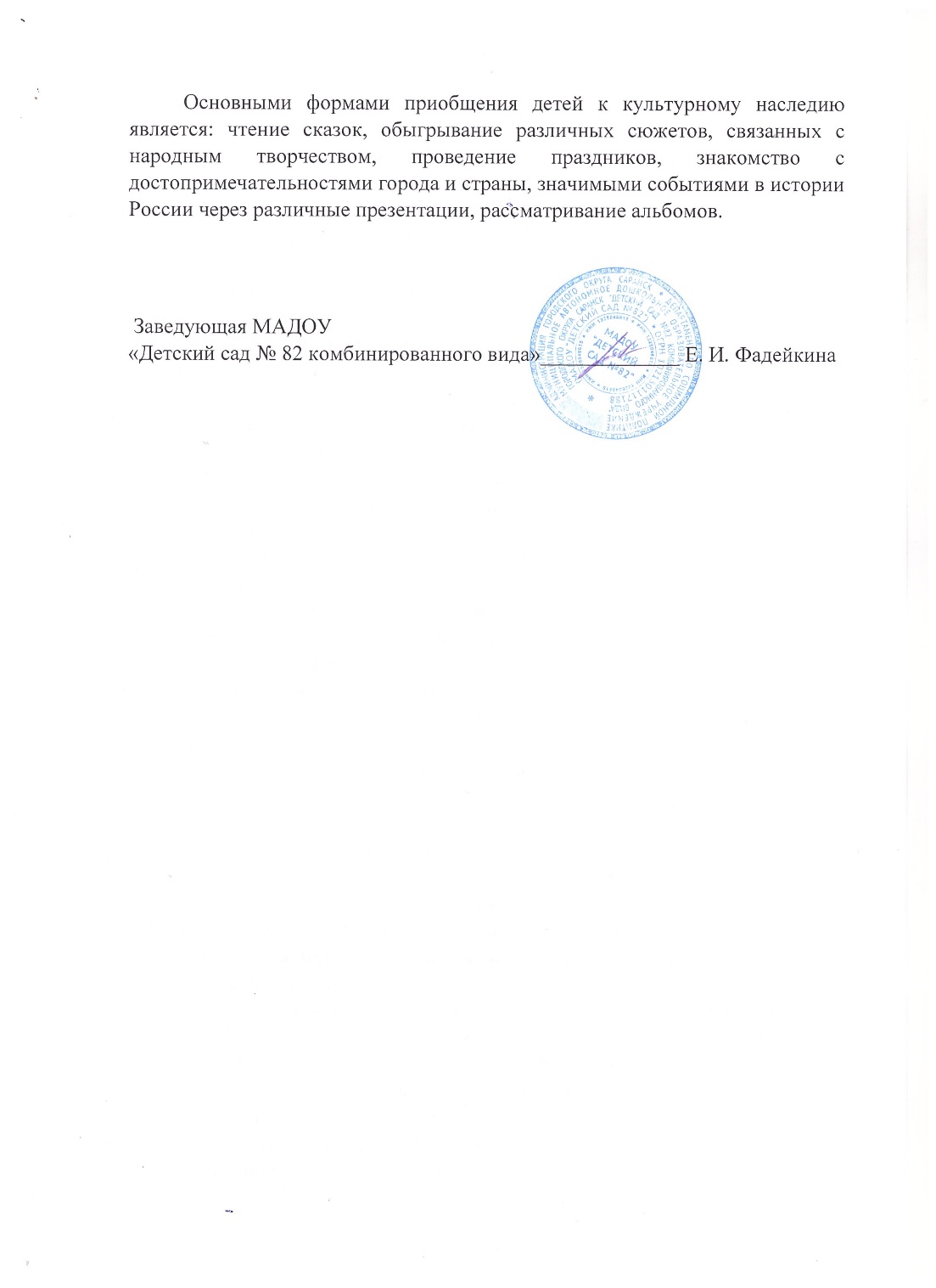 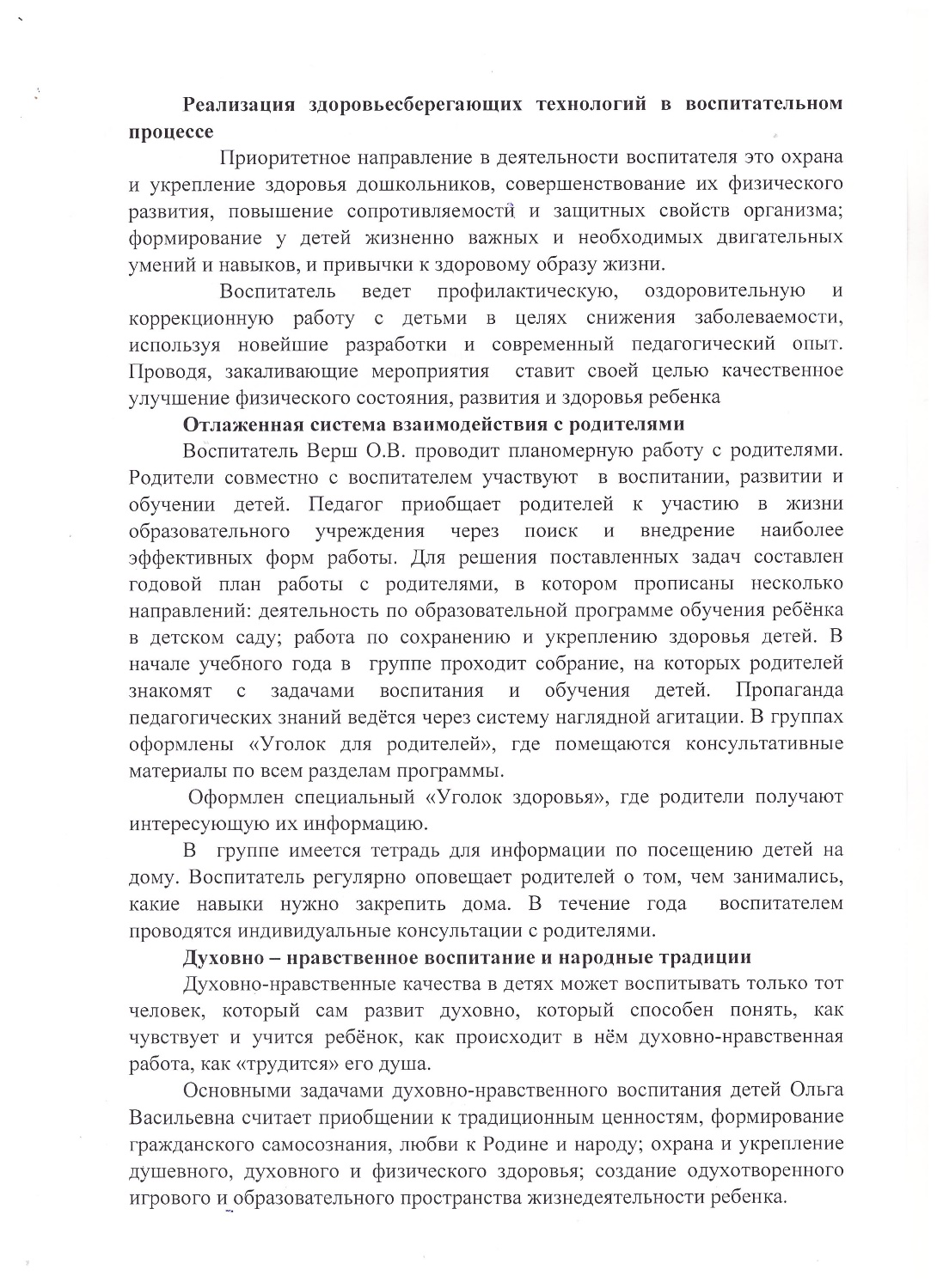 Качество взаимодействия с родителями
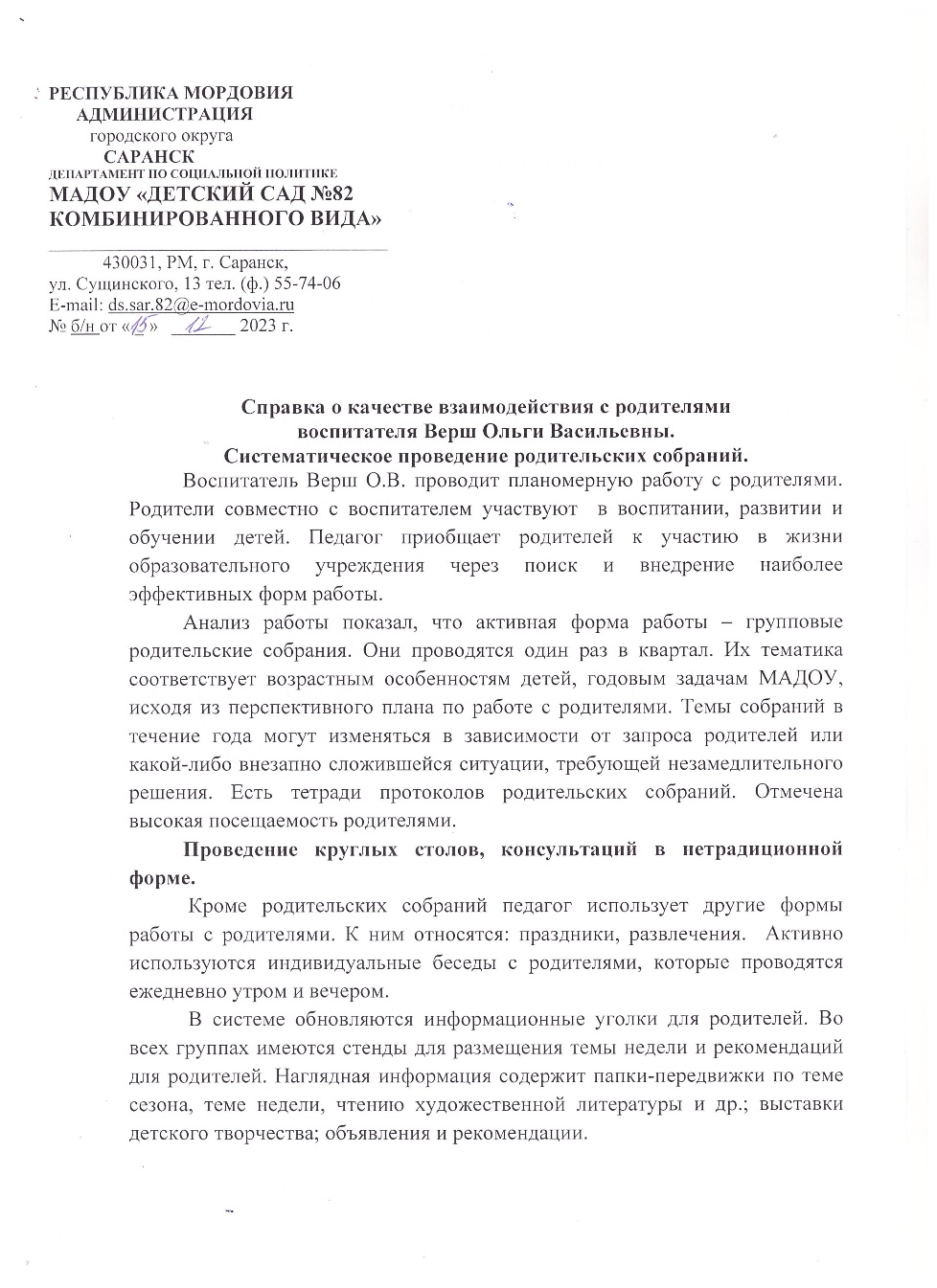 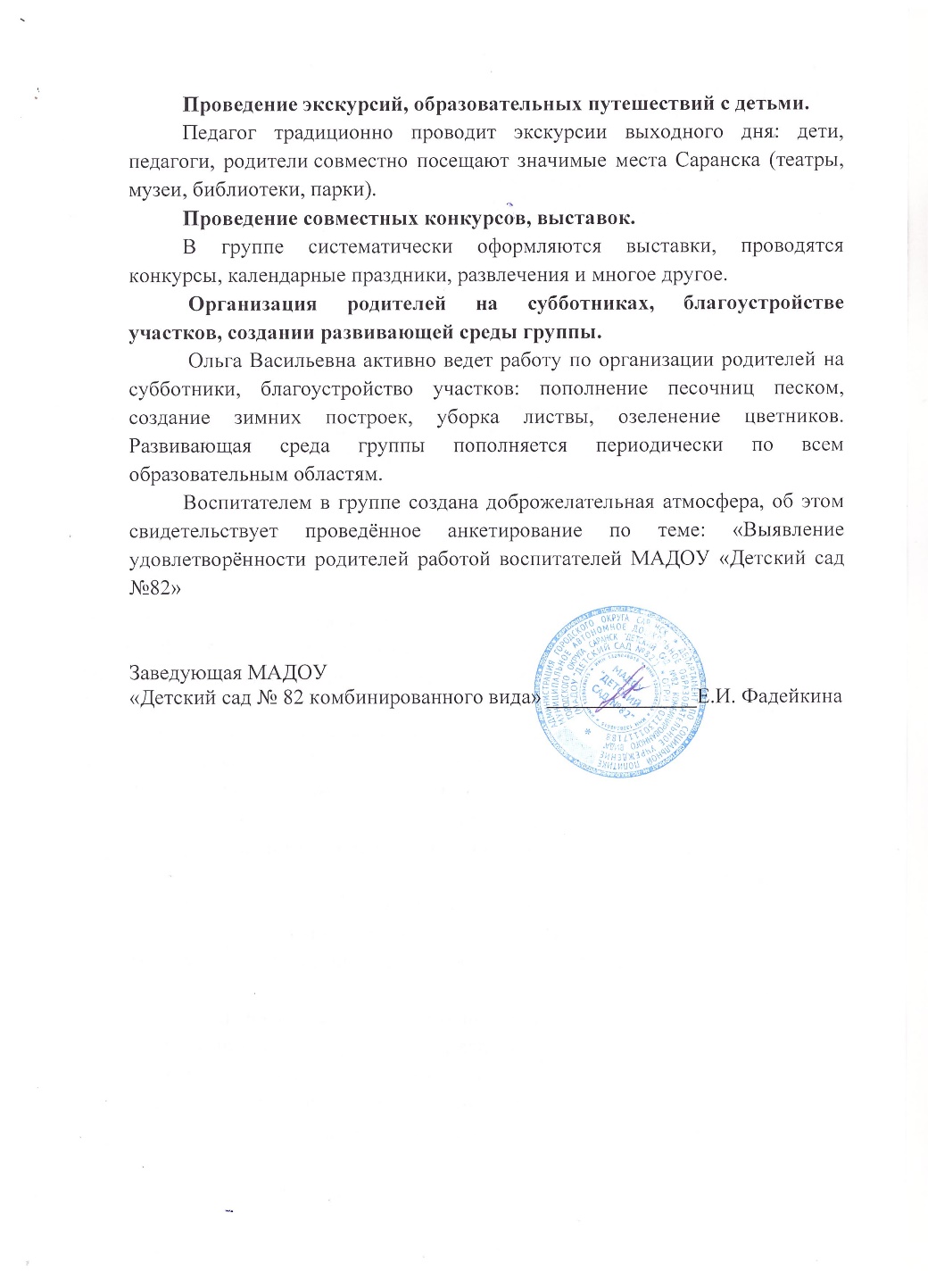 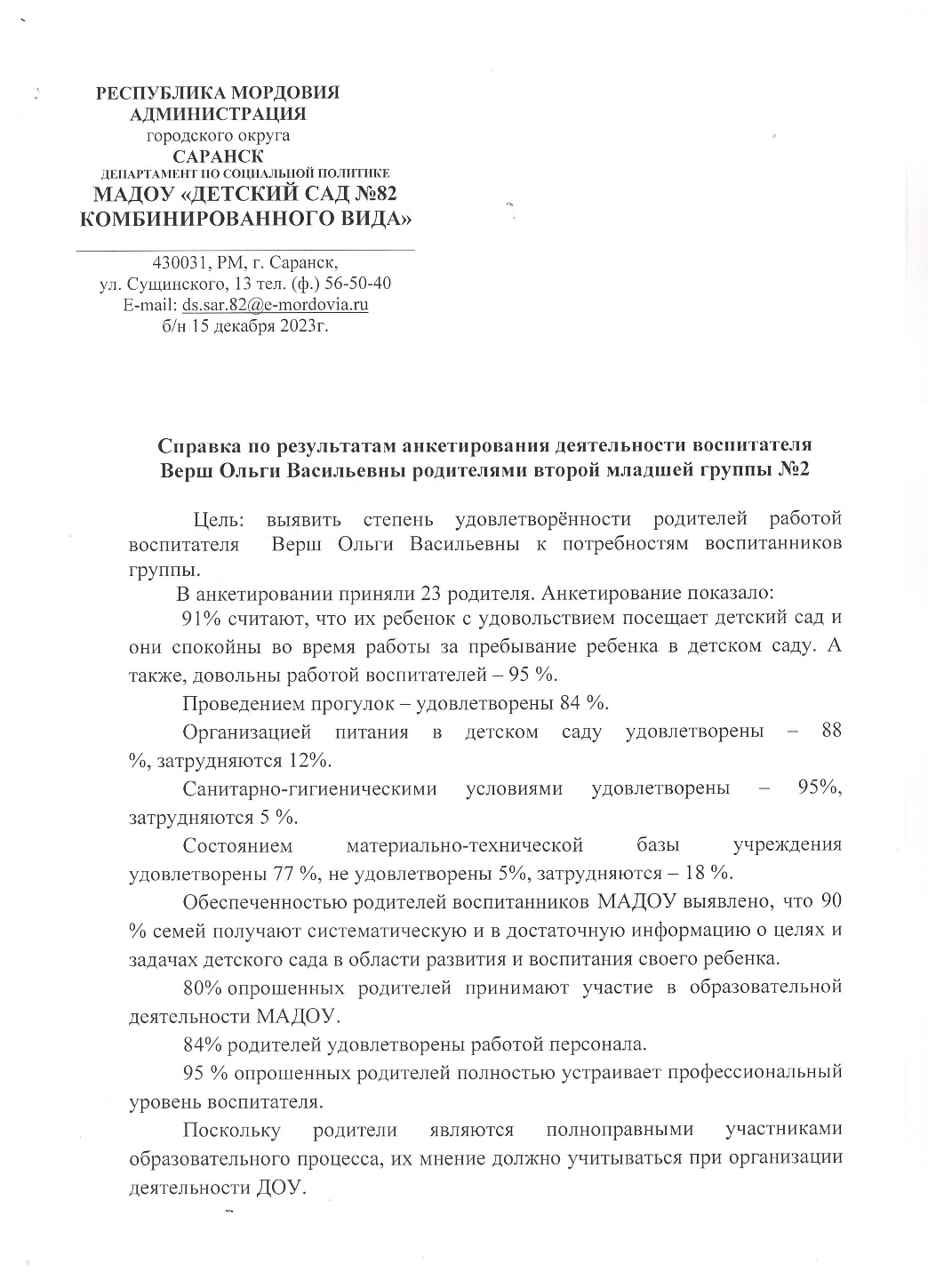 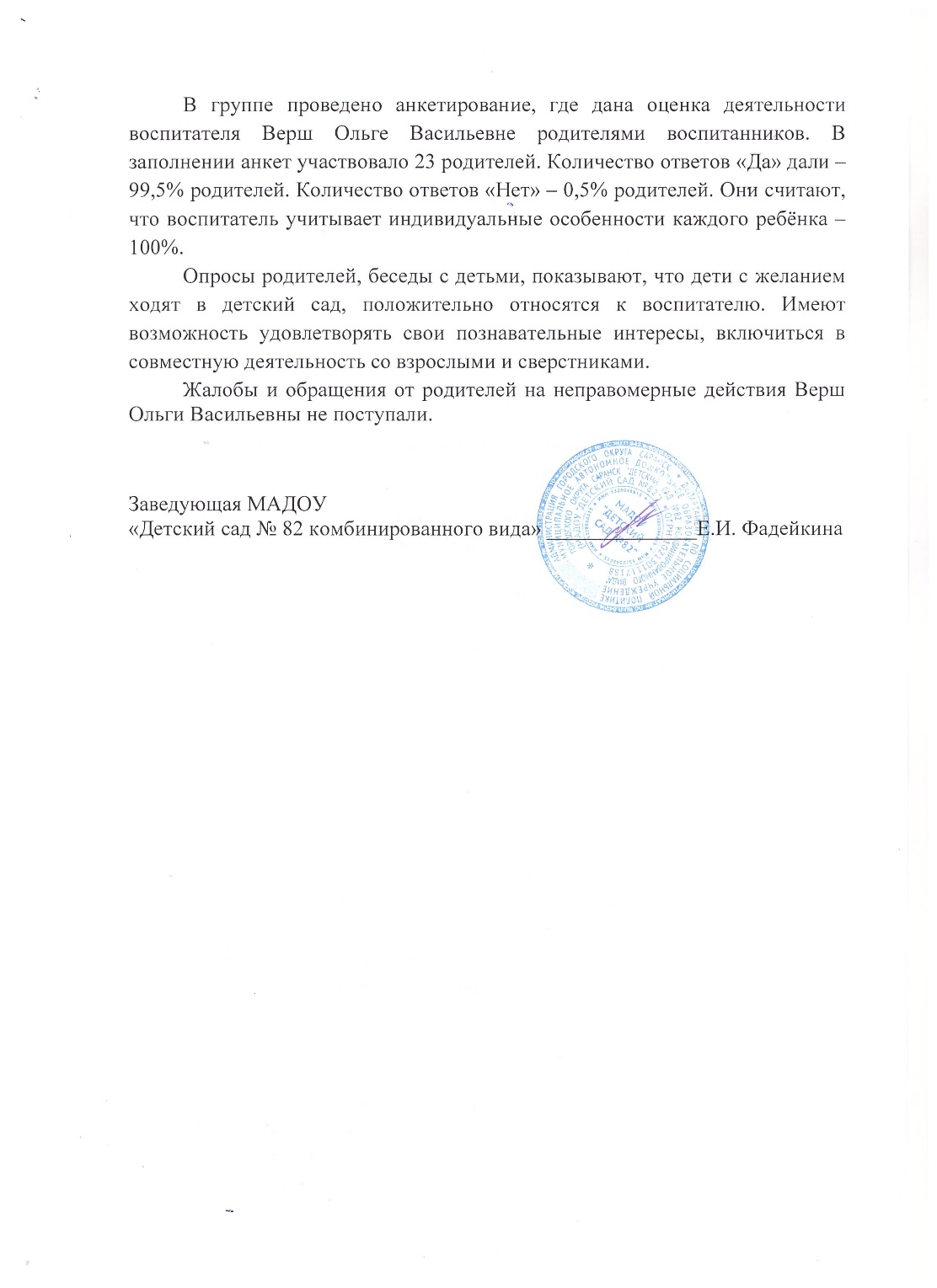 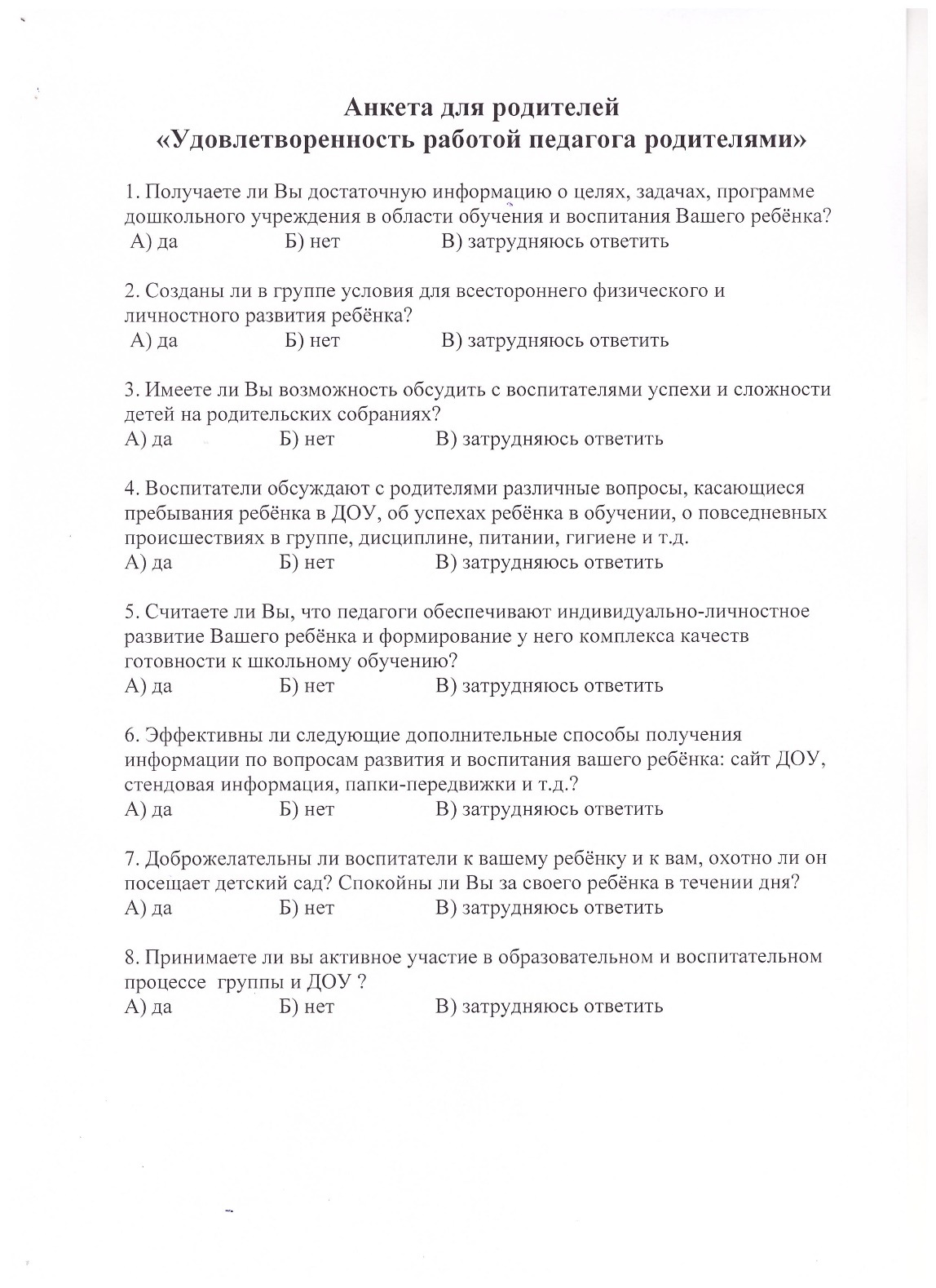 Работа с детьми из социально-неблагополучных семей
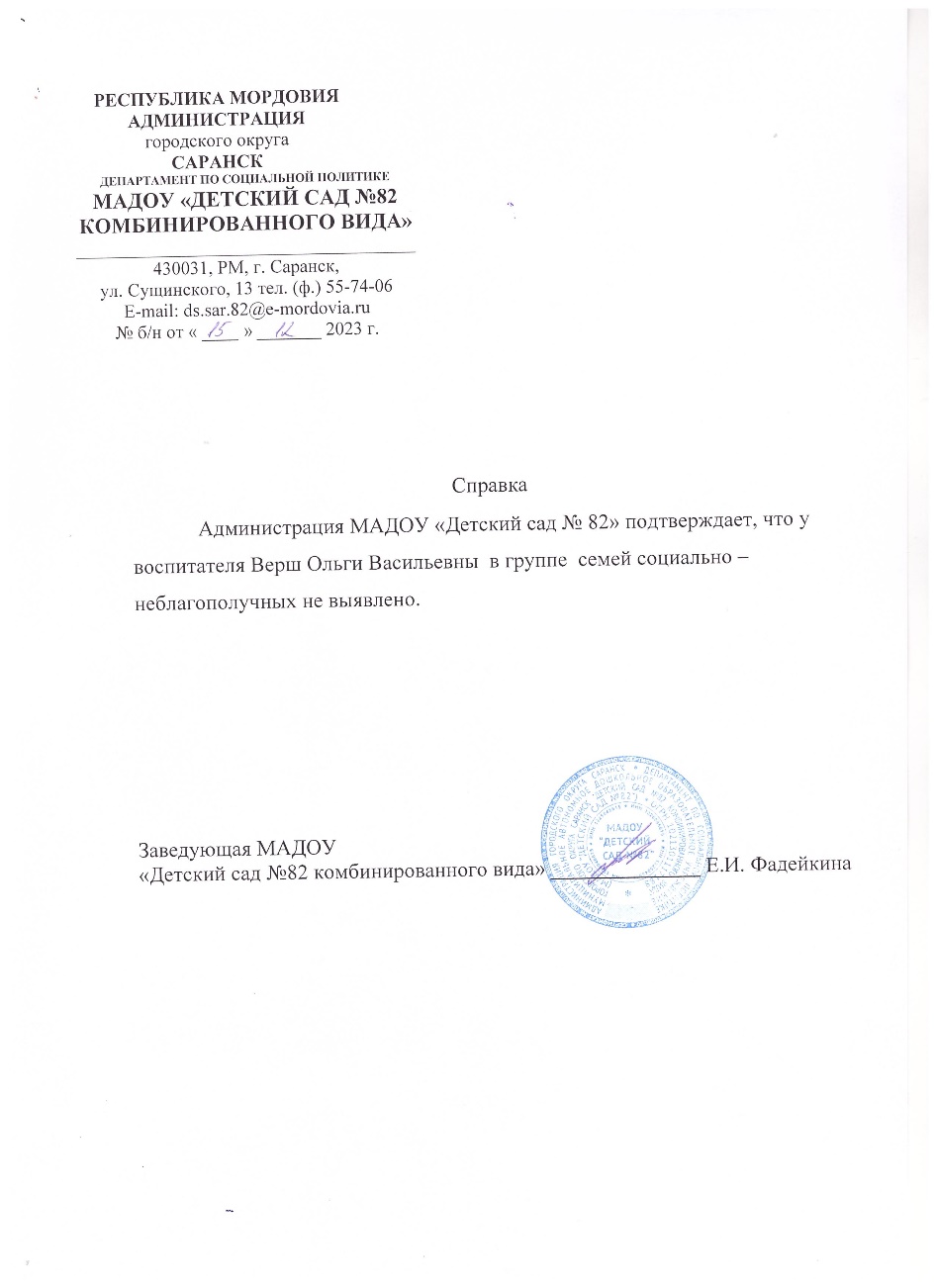 Участие педагога в профессиональных конкурсахВсероссийский уровень25.06.2022г. Диплом III место в конкурсе для учреждений «Краеведческая работа 2021» 2022г. Диплом I место в конкурсе педагогических работников «Всё может педагог -2022»
Всероссийский уровень
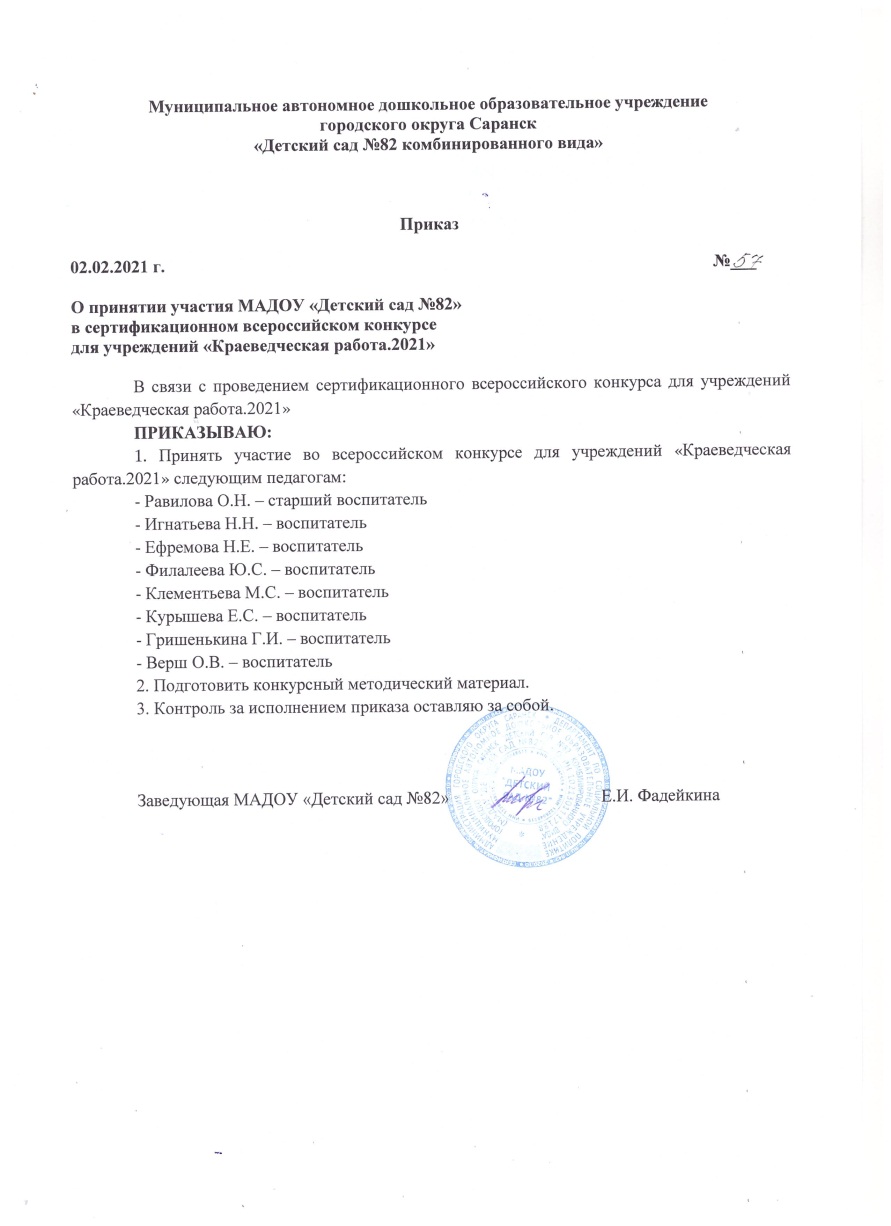 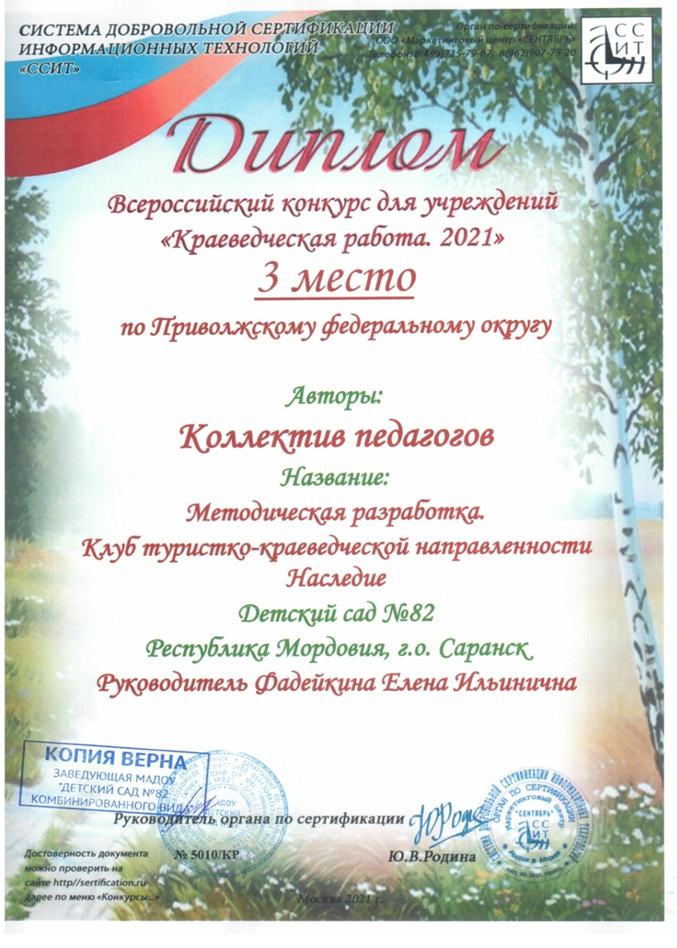 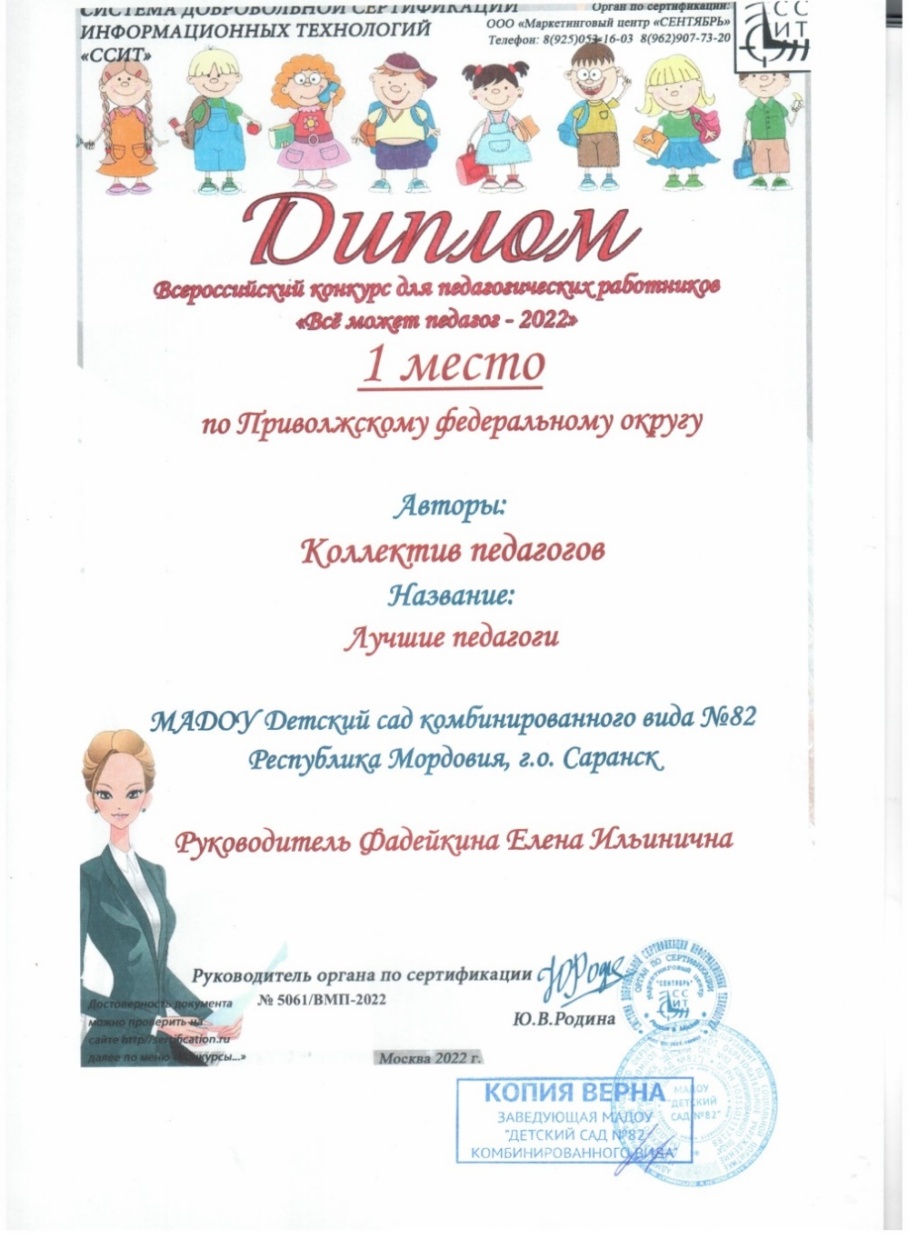 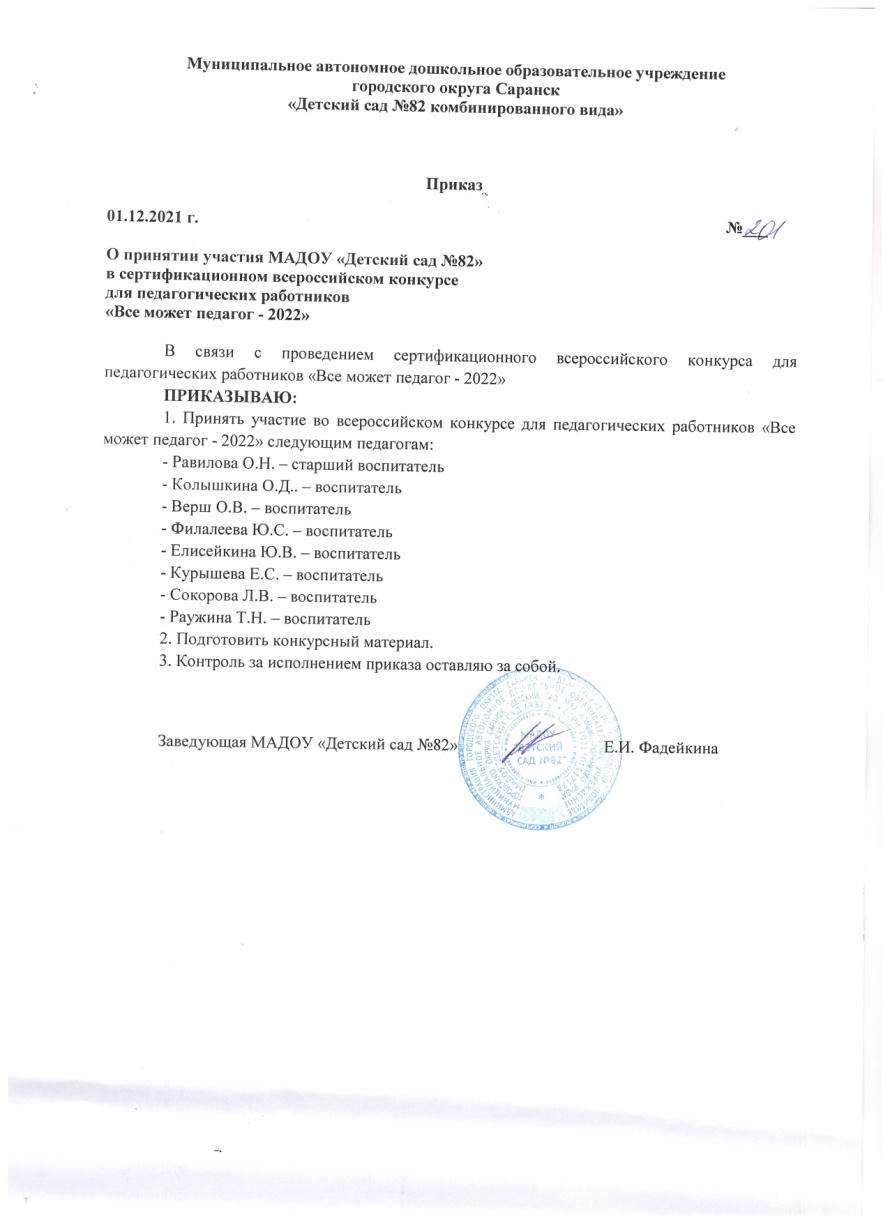 Награды и поощрения
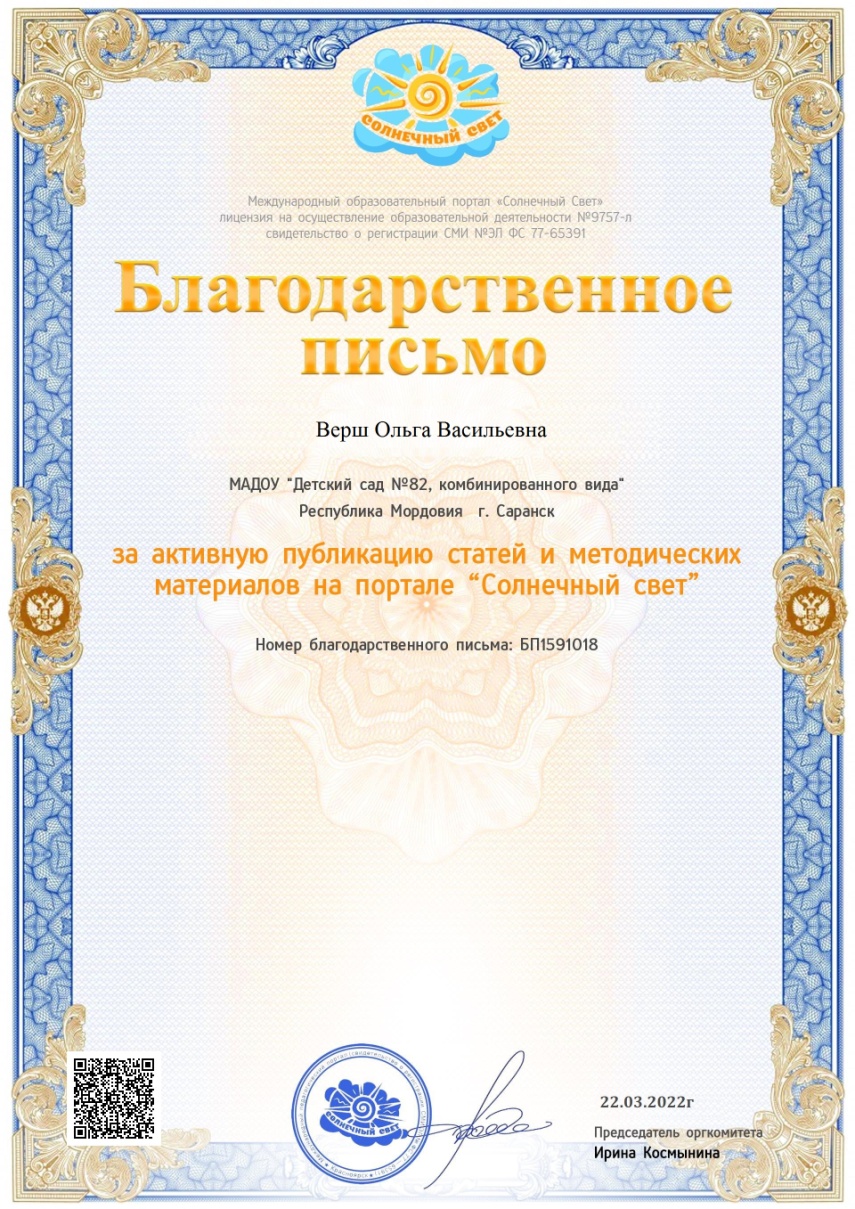 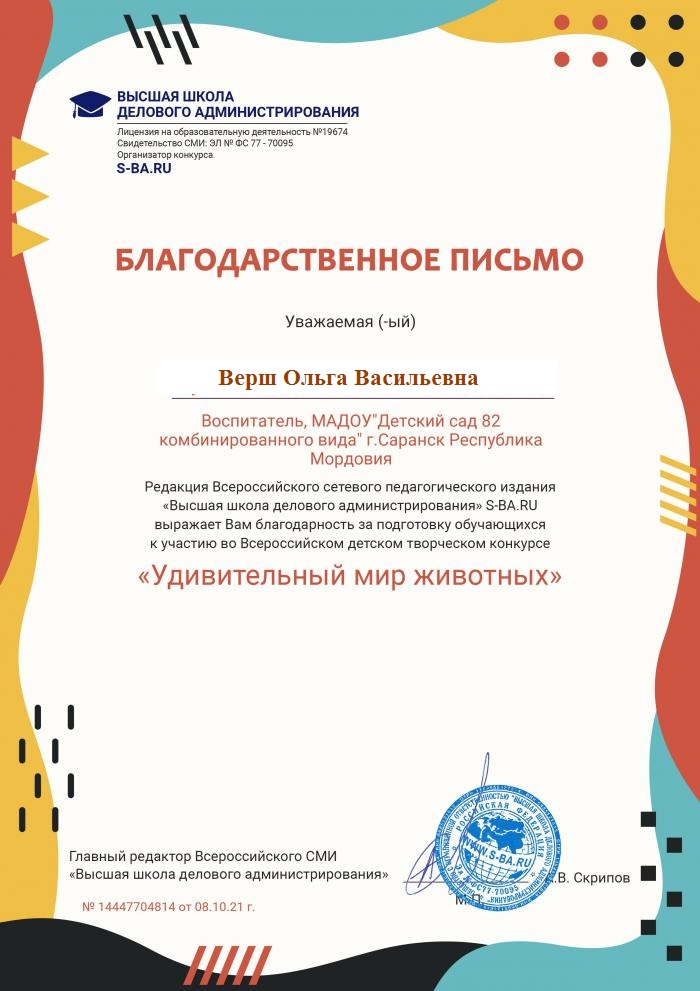 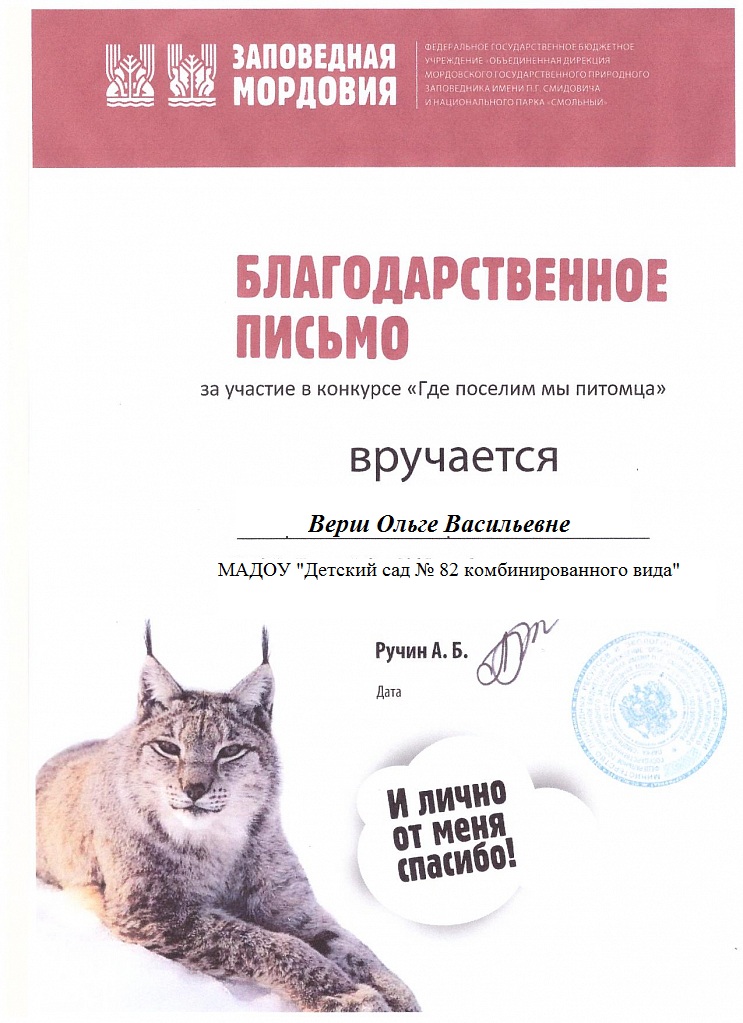